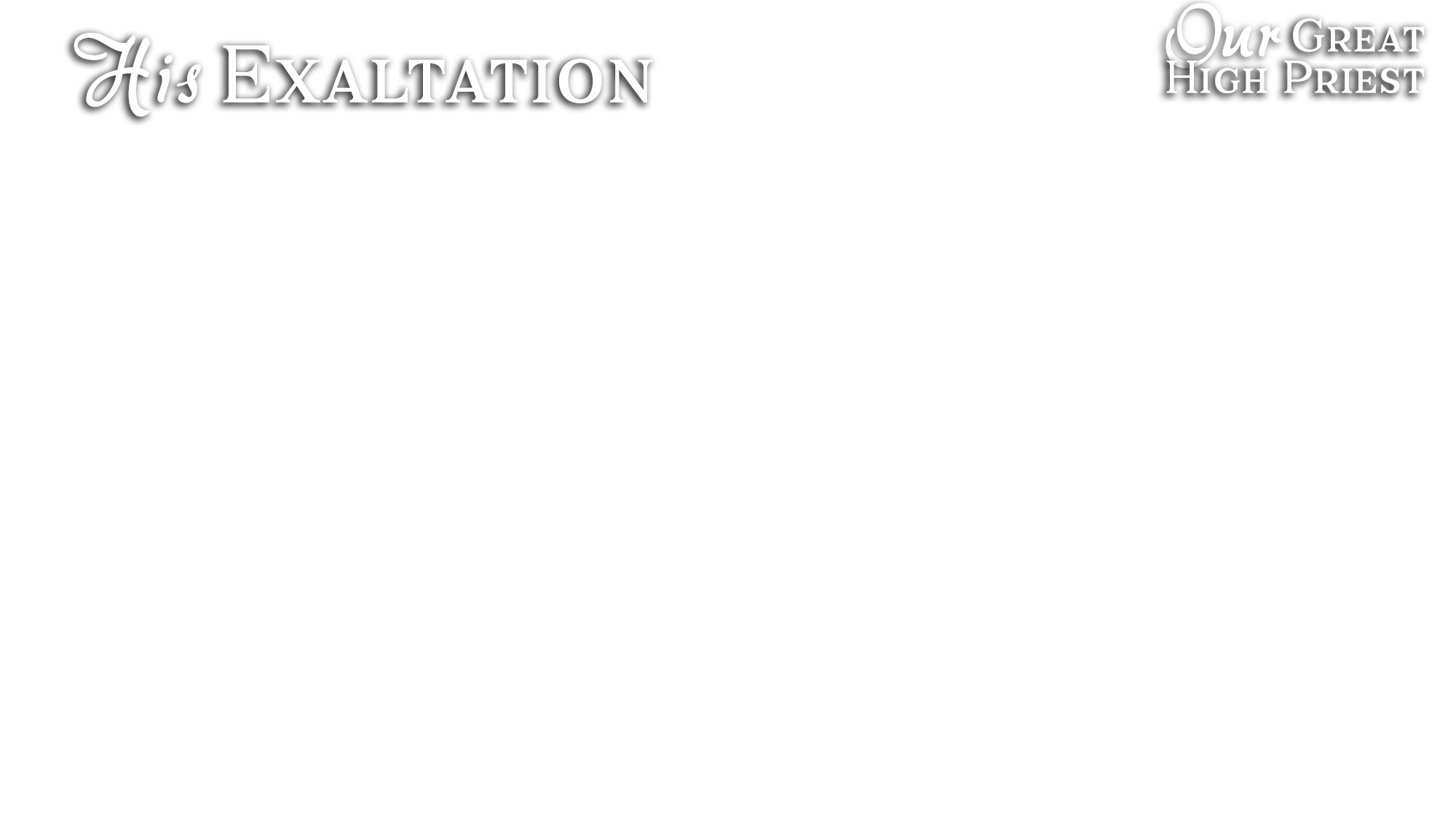 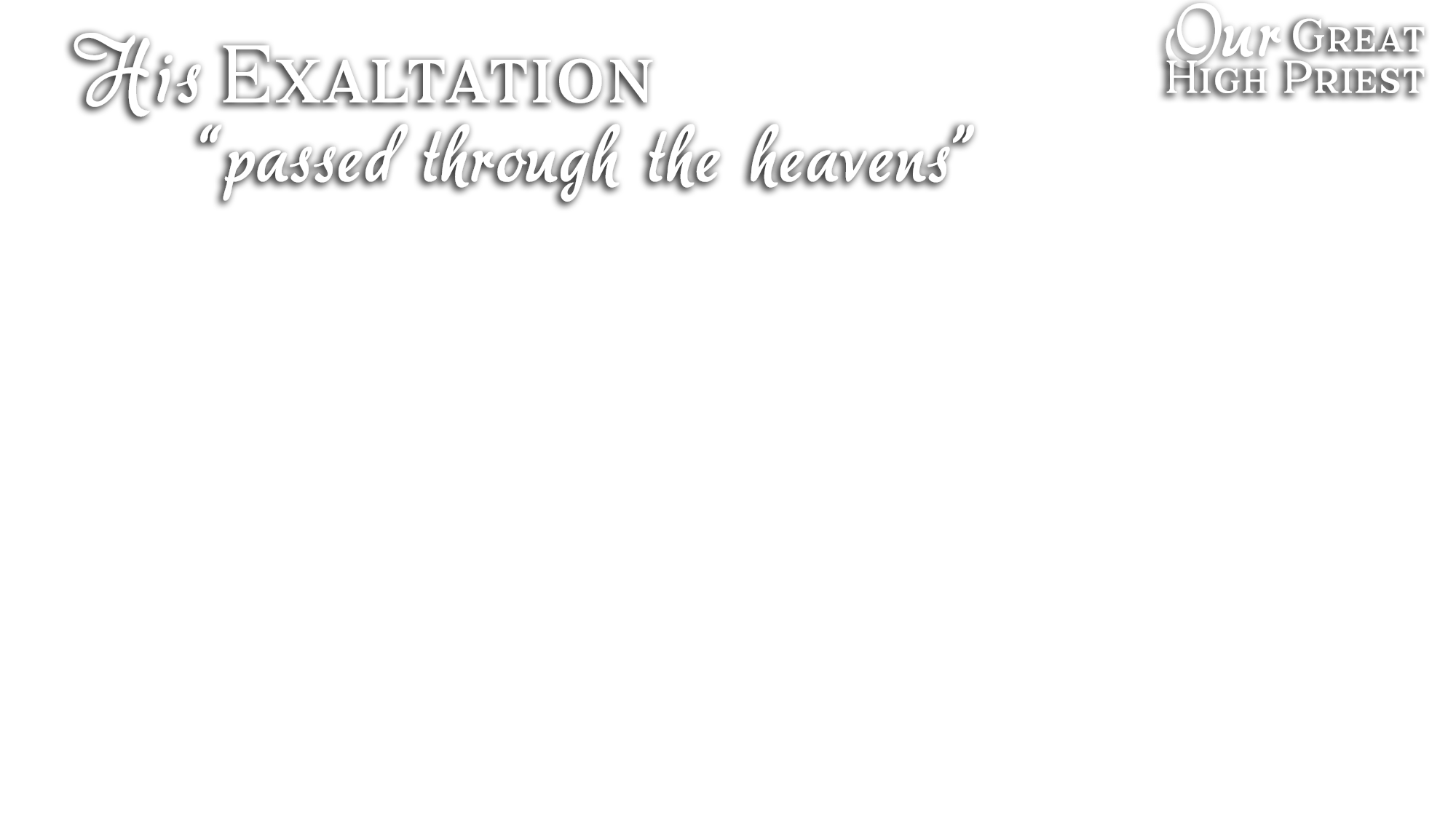 He has completed His earthly work and is not limited by earthly restraints
He is exalted above the heavens” (Heb. 7:26) and is on the very throne of God
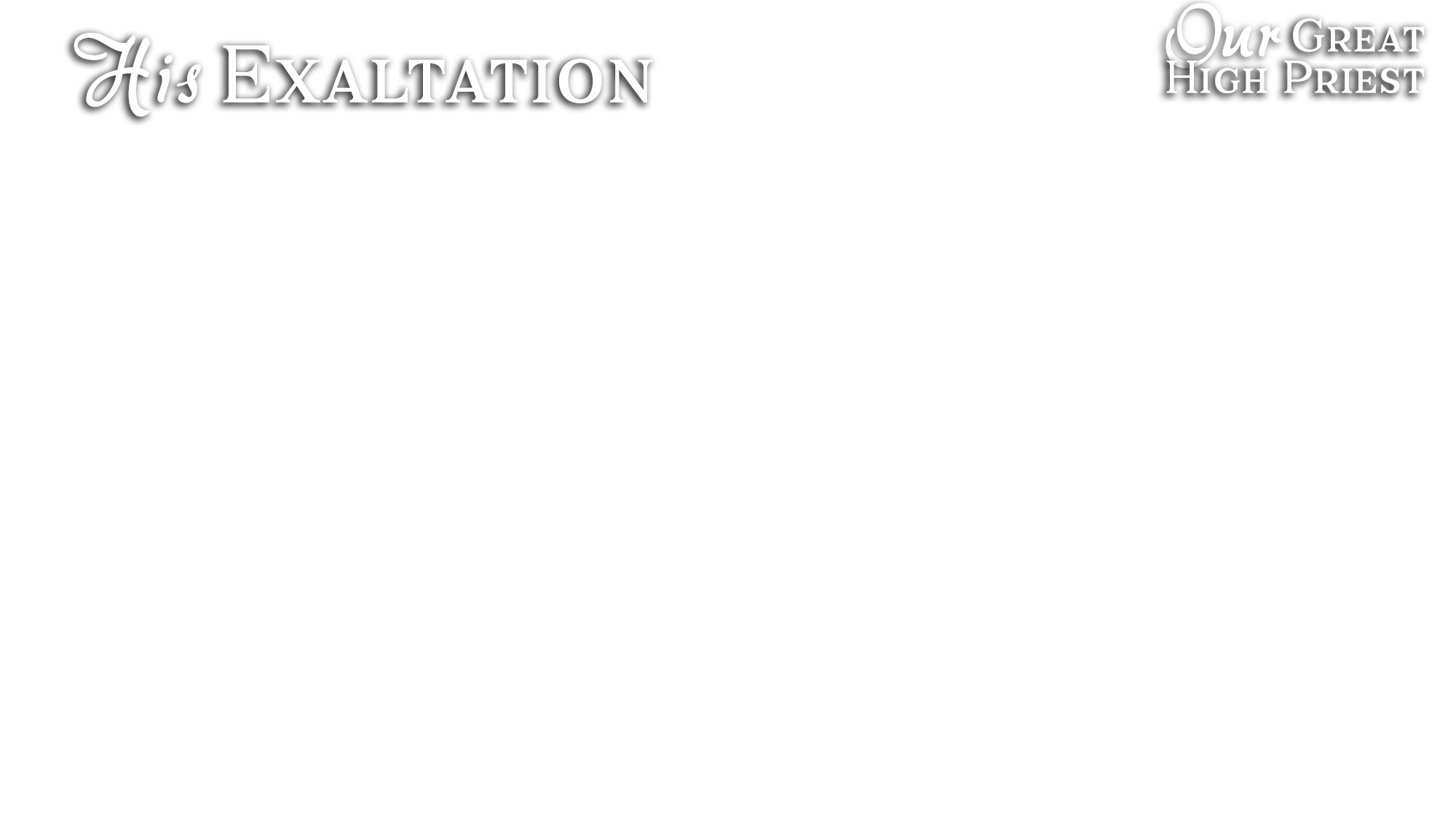 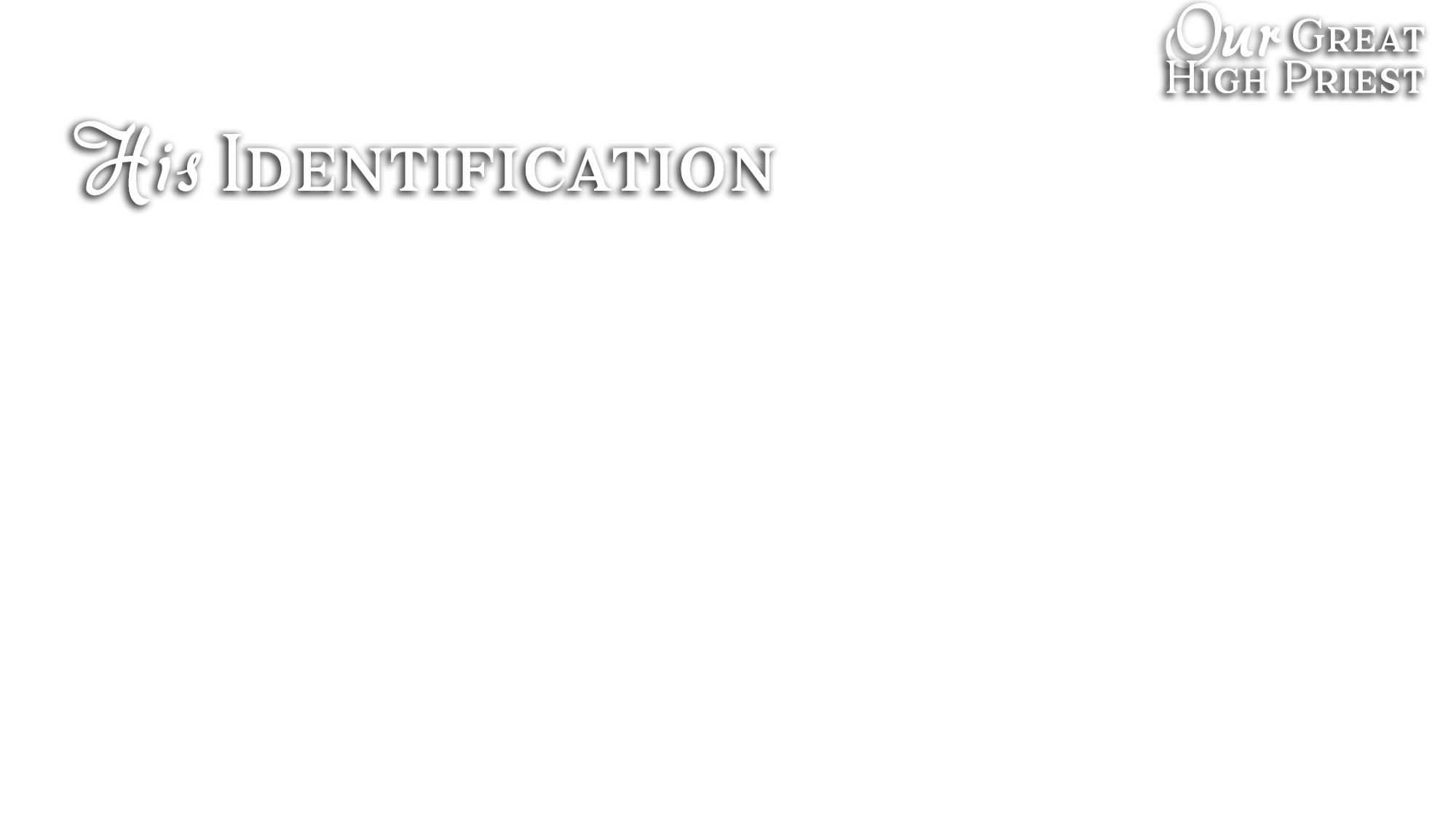 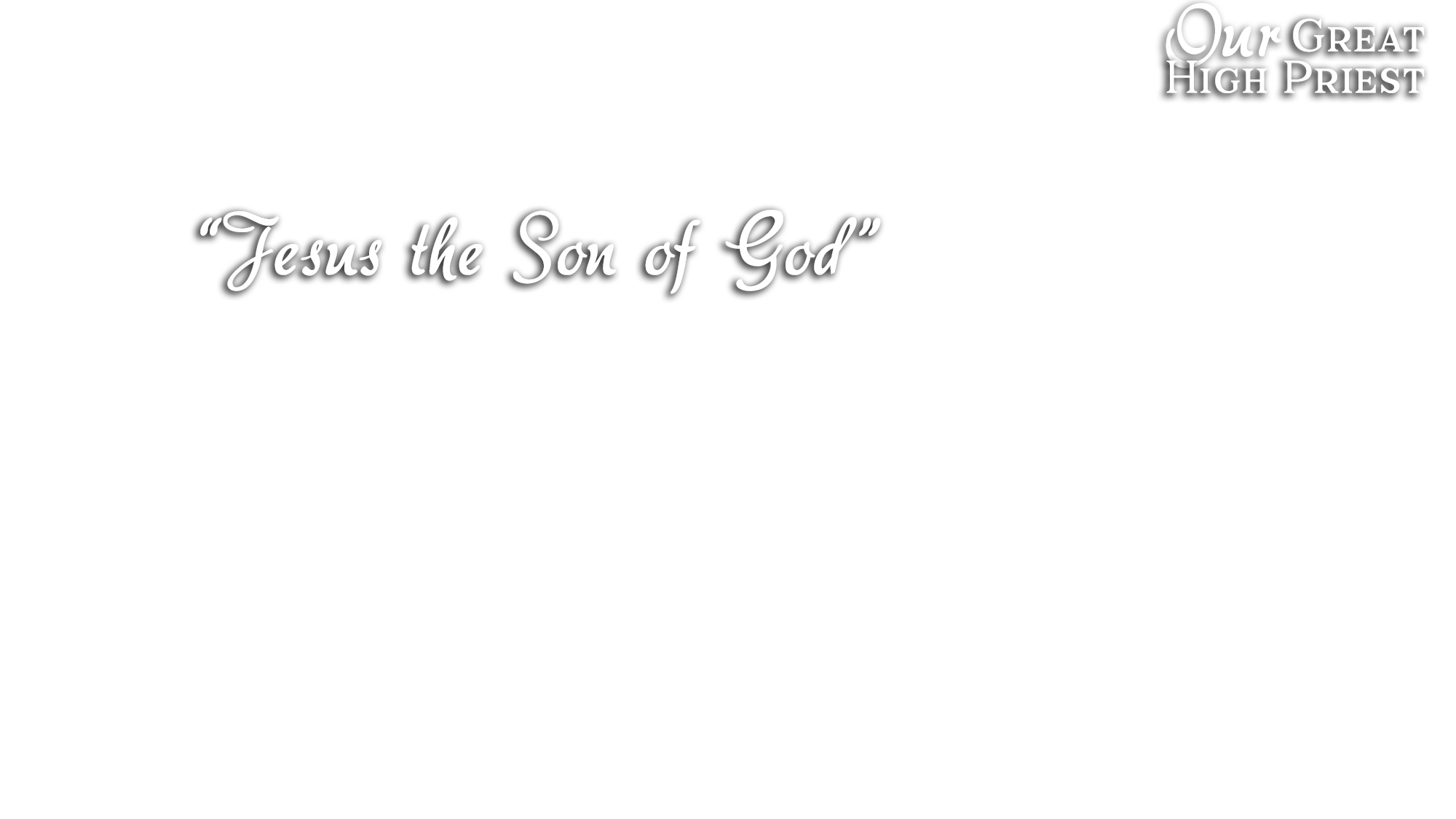 He identifies with and understands humans (and their position), because He was one
He identifies with and understand God (and His position), because He is God
He is the perfect one to be the High Priest between man and God
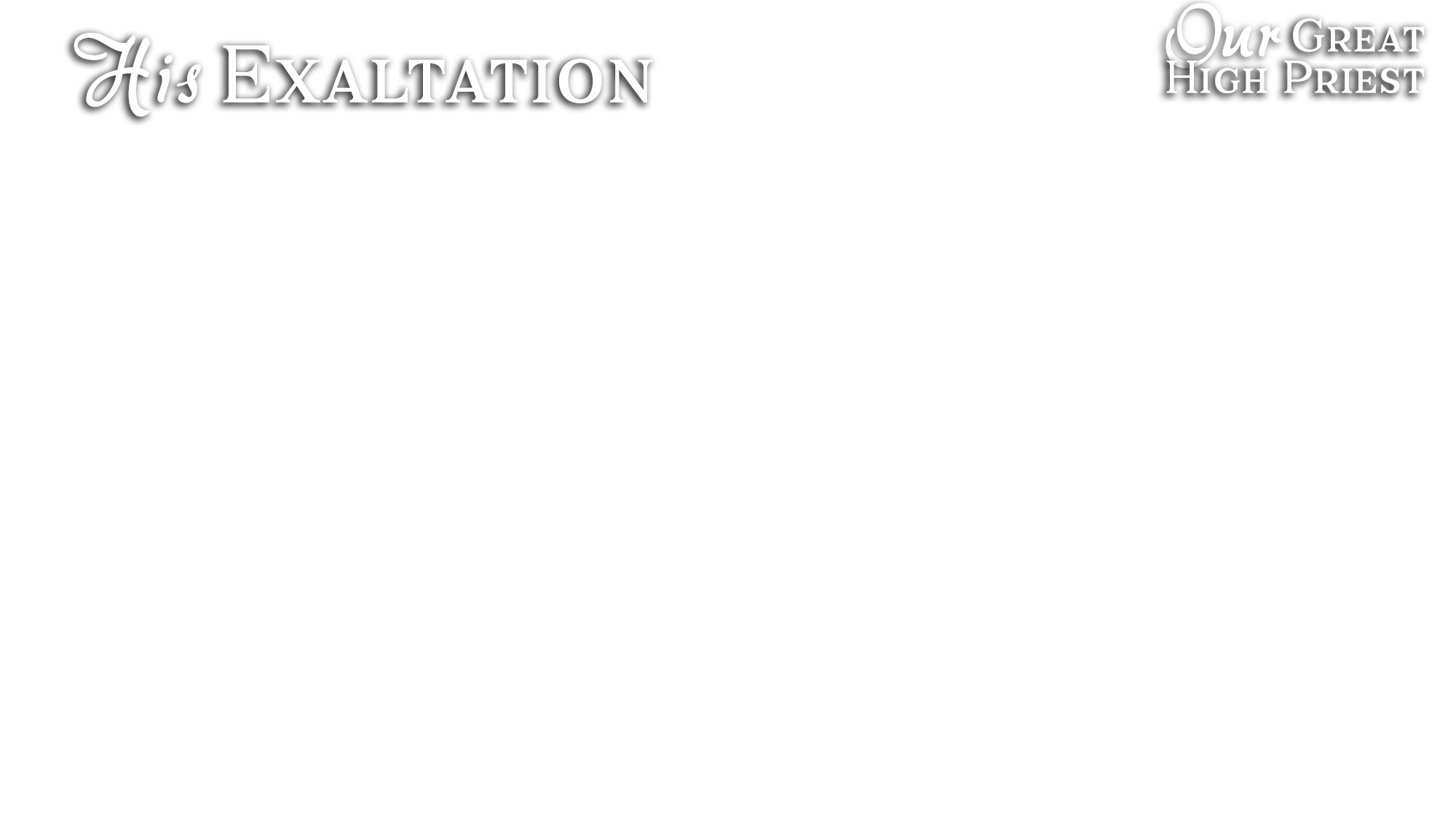 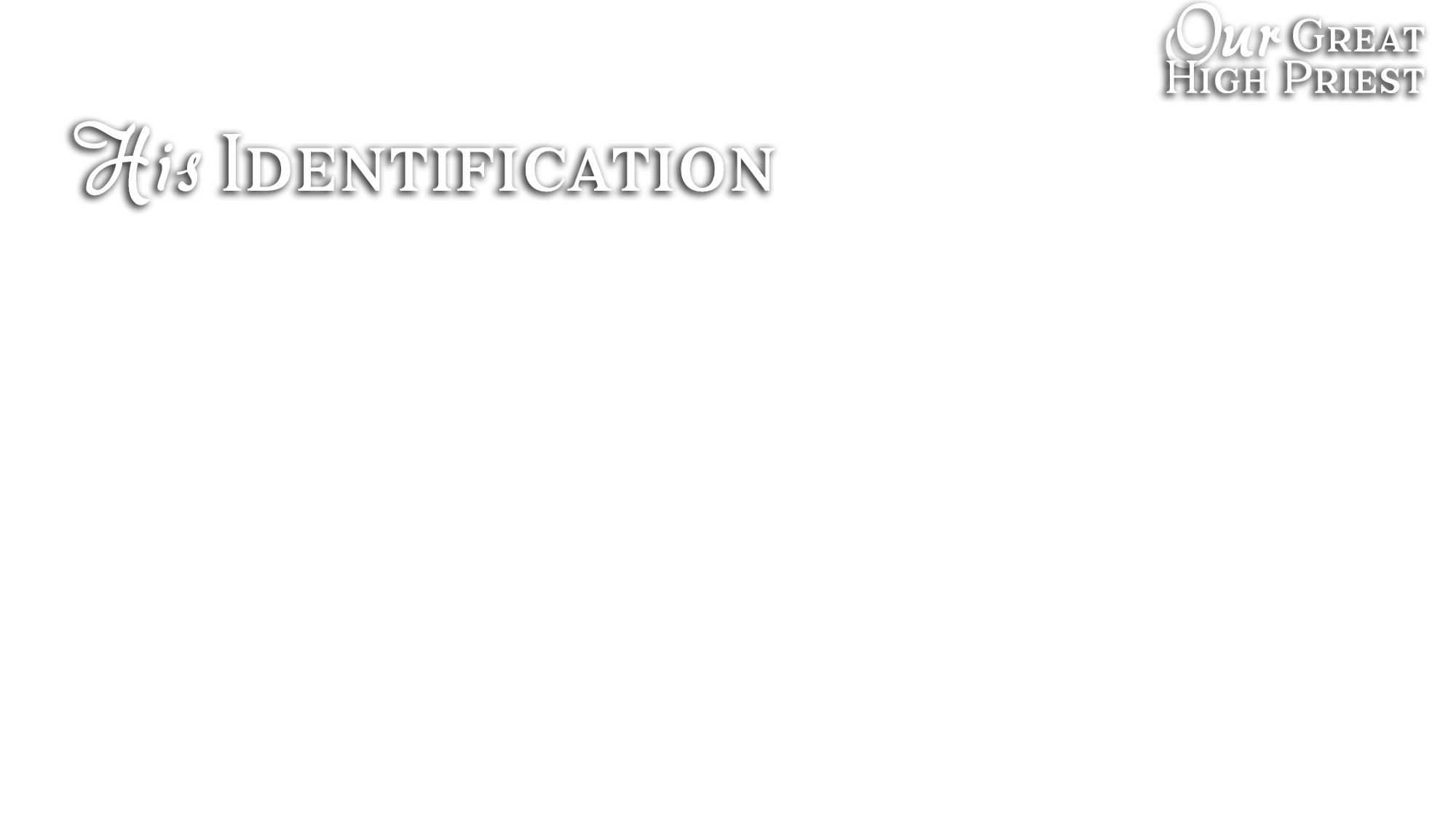 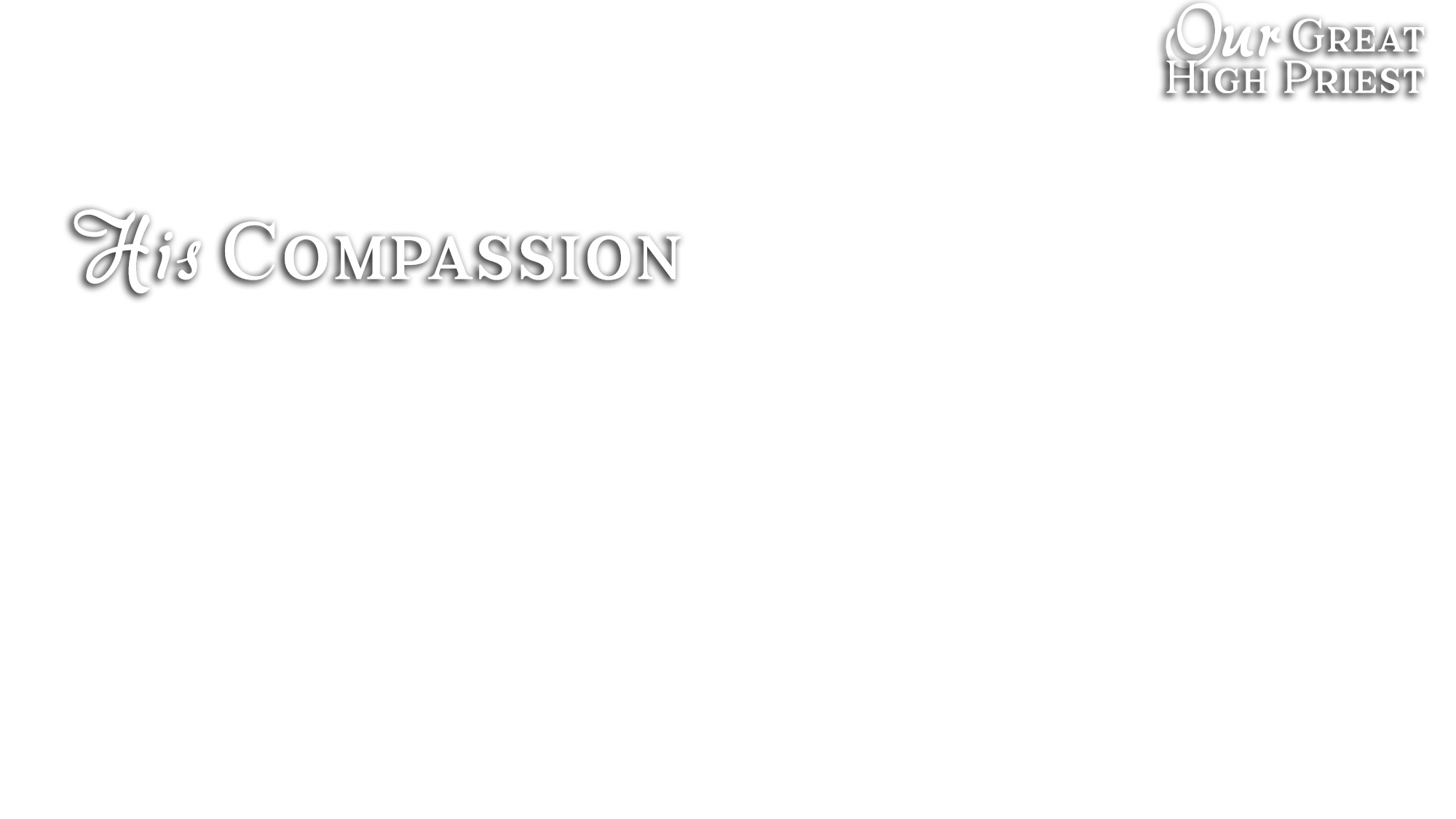 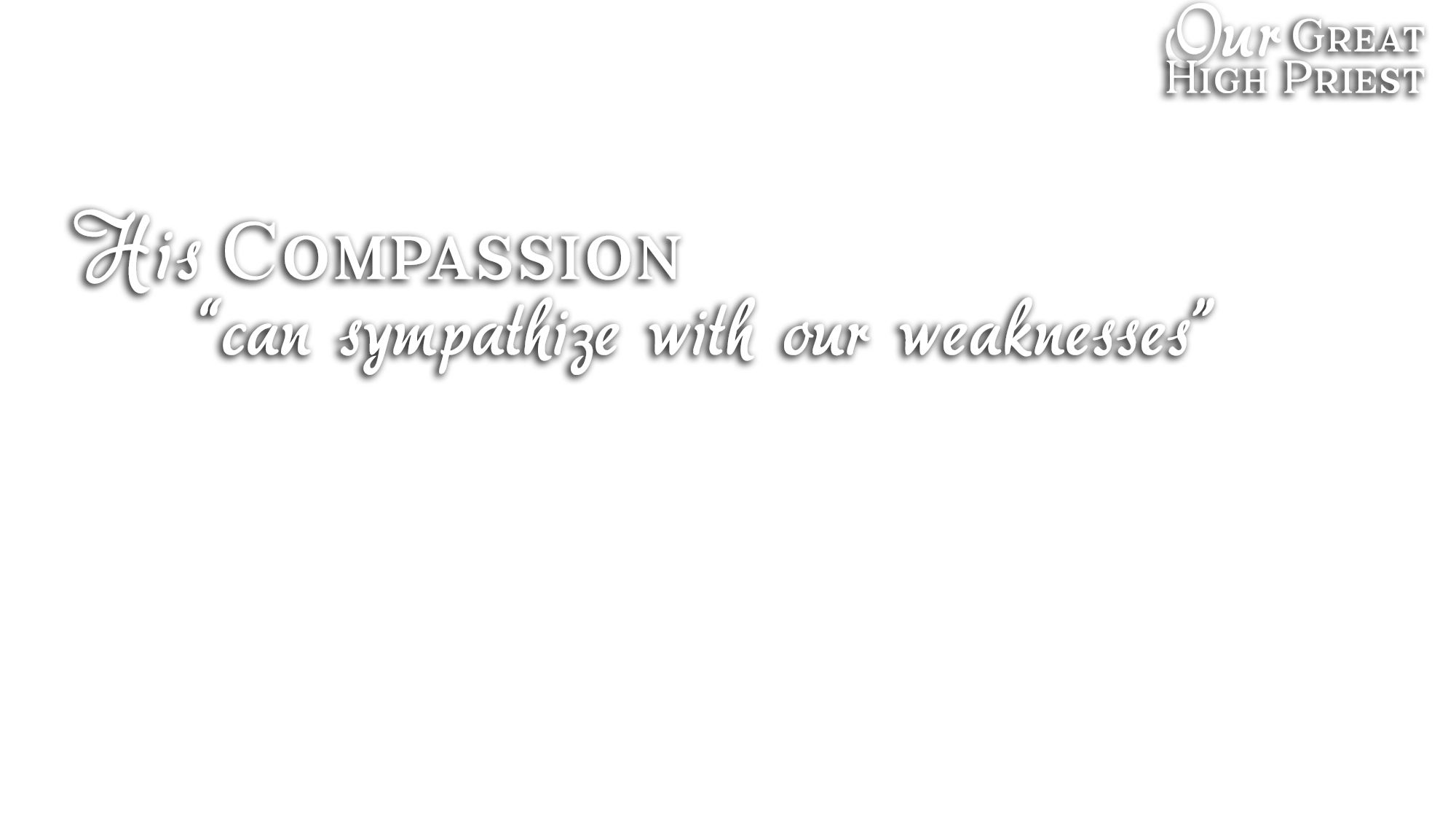 Jesus took on the nature of man – “flesh and blood” (Heb. 2:14; John 1:14)
Jesus experienced humanity, even to the point of death (Phil. 2:8)
Jesus can be “touched with our infirmities” 
Jesus can “sympathize” fully with us
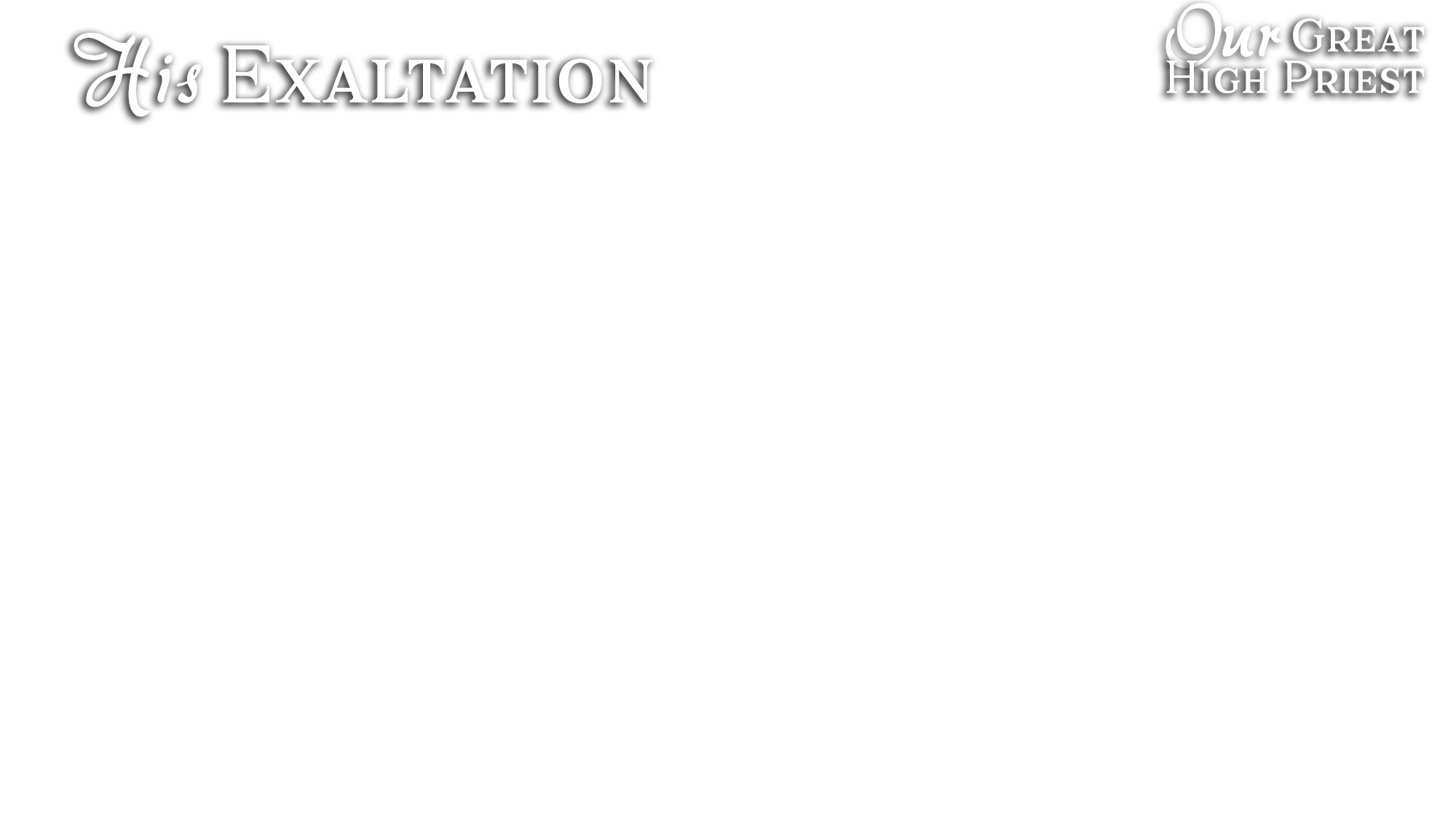 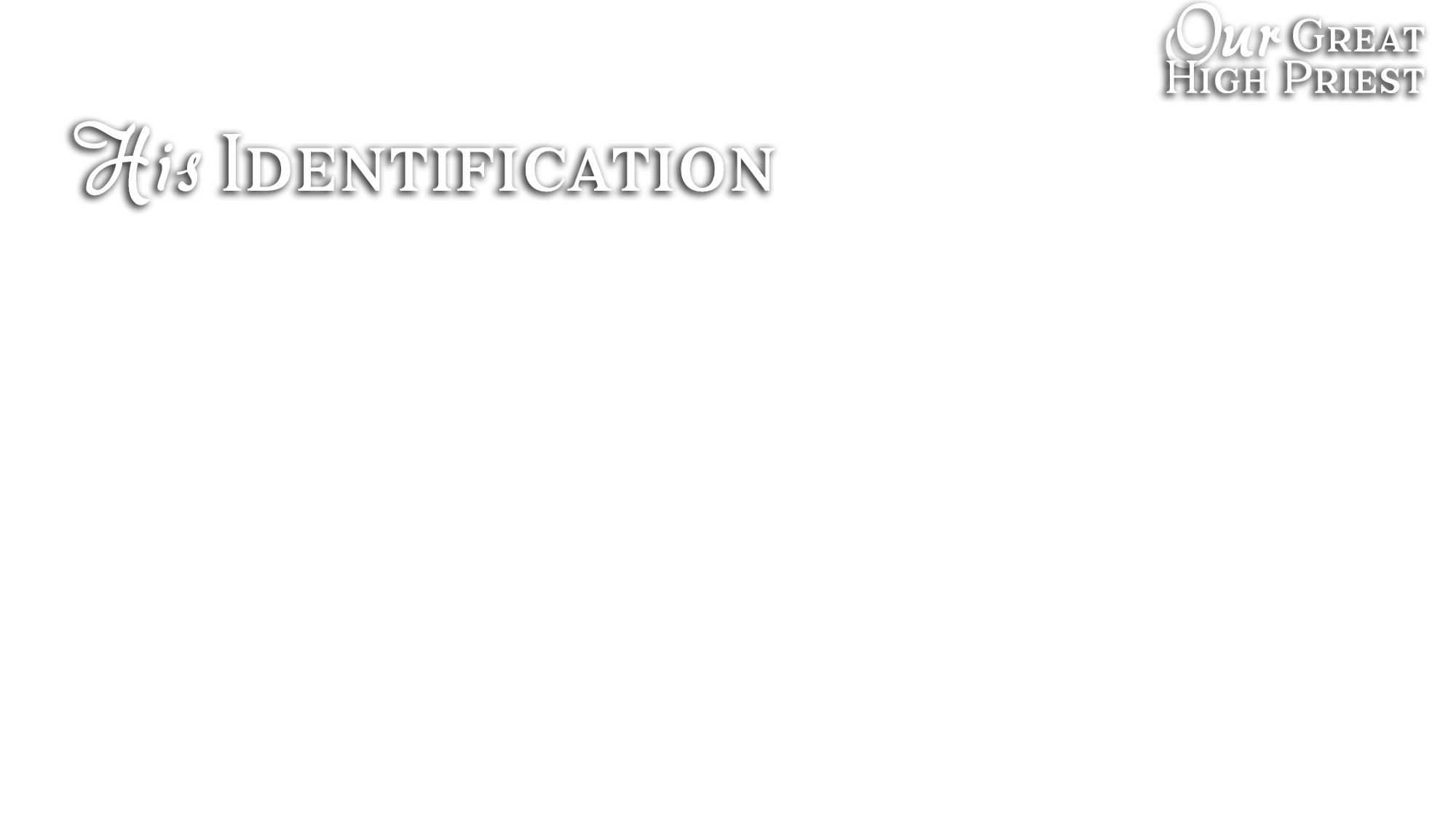 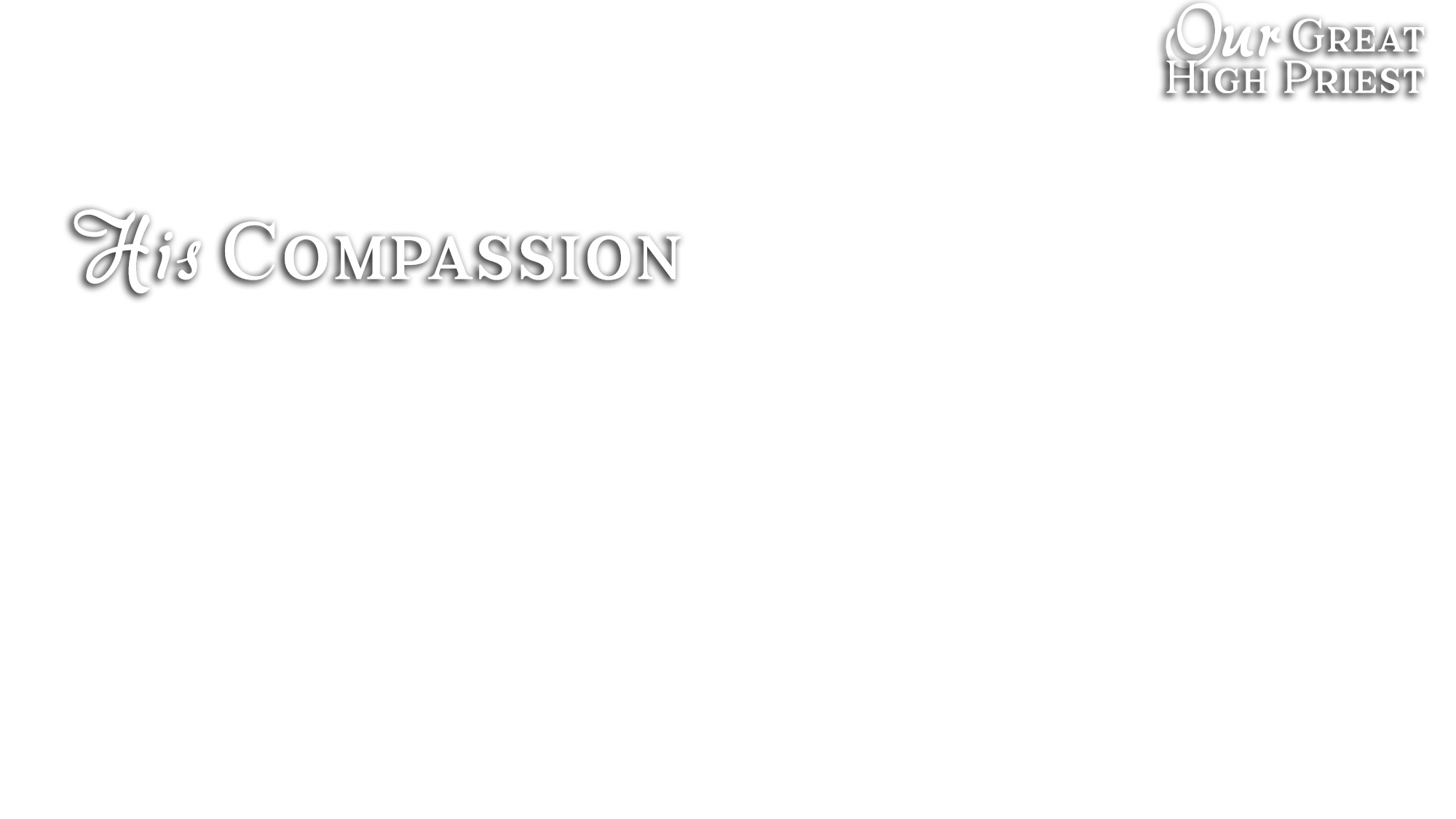 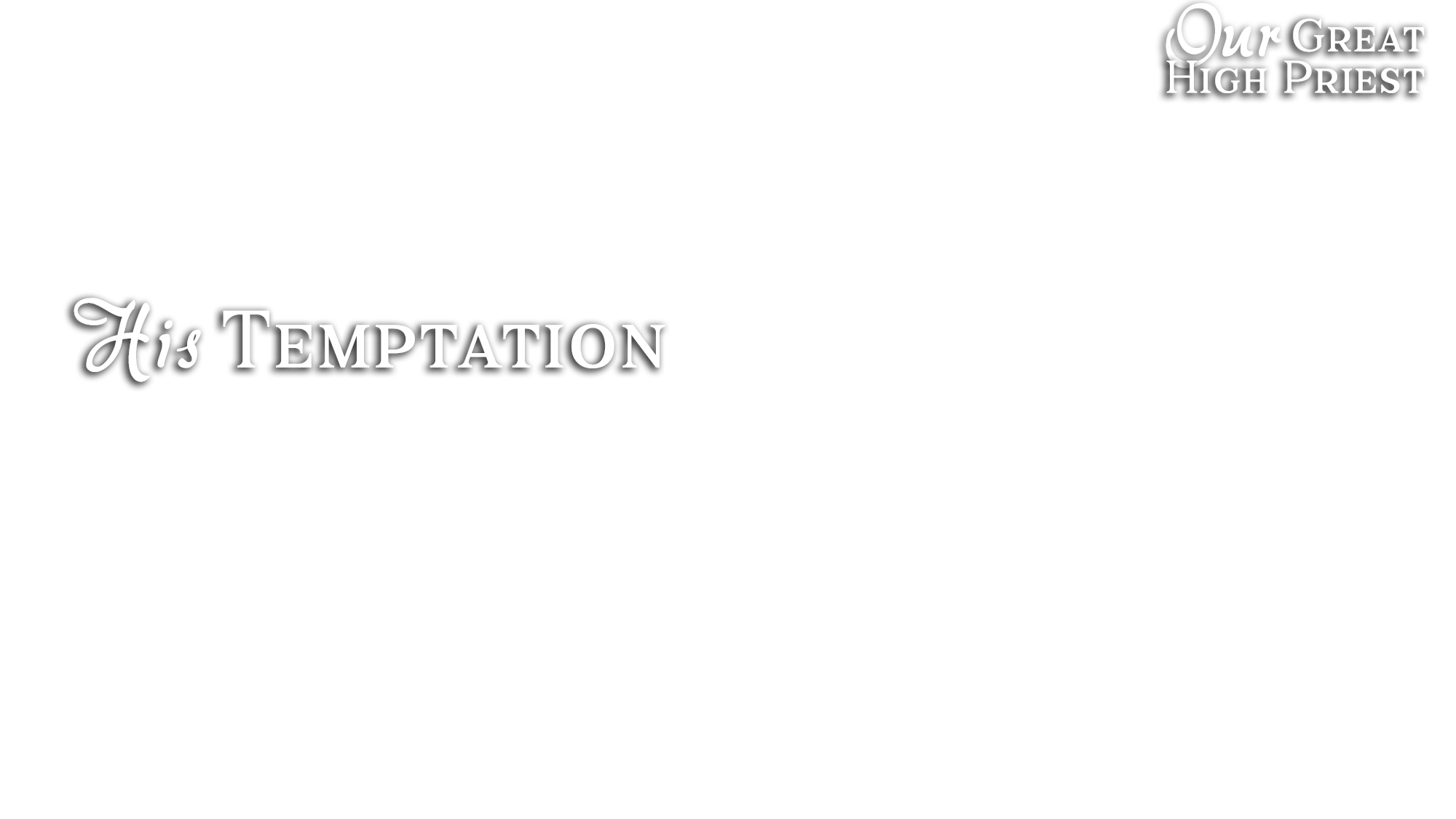 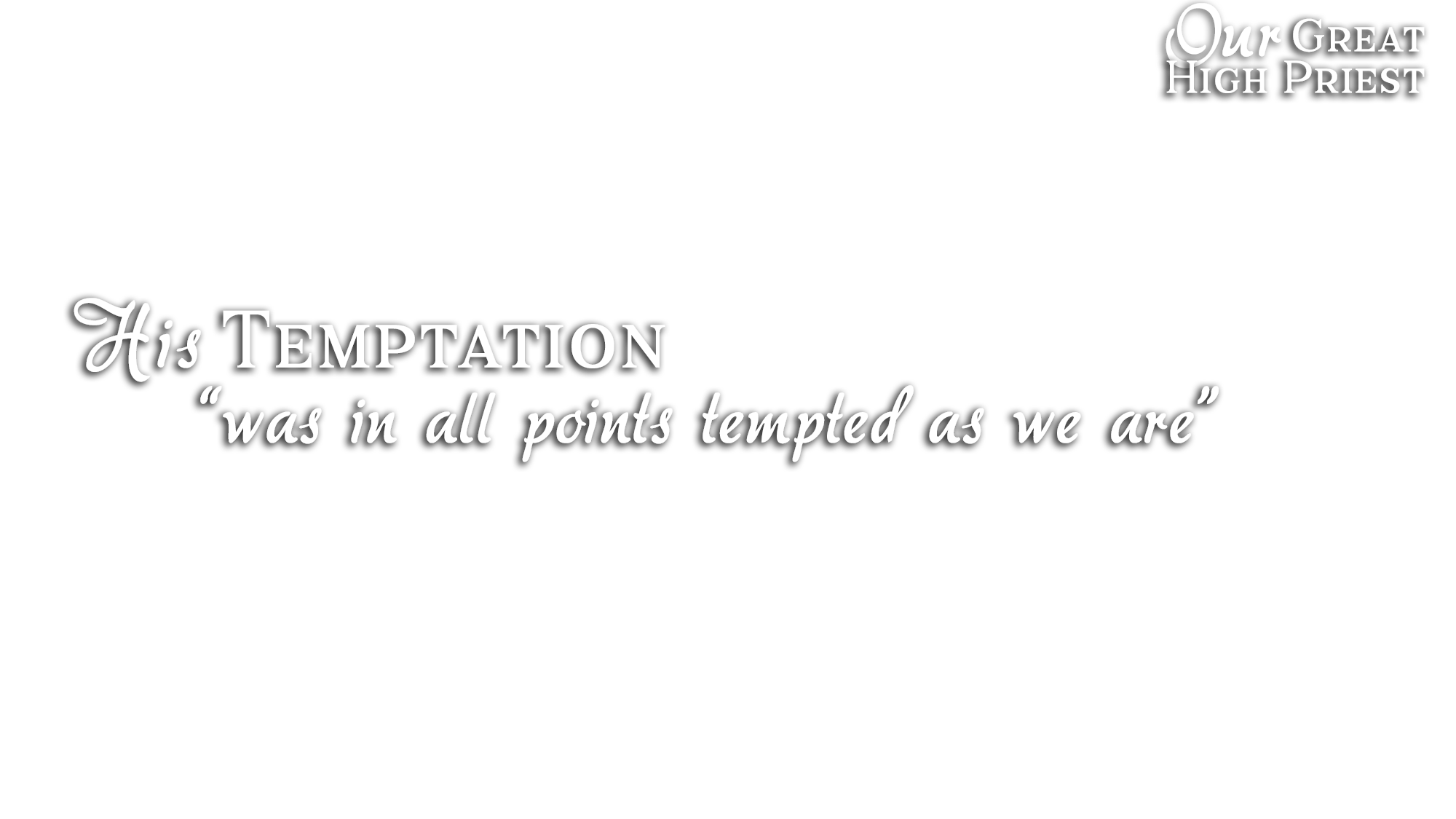 Jesus experienced the full range of the devil’s devices (Matt. 4:1-11; 1 John 2:15-16)
Jesus “had to be made like His brethren…in ALL things” (Heb. 2:17) and was “in ALL points tempted as we are” (4:15), in order to be “able to aid” (2:18)
Jesus was really tempted!
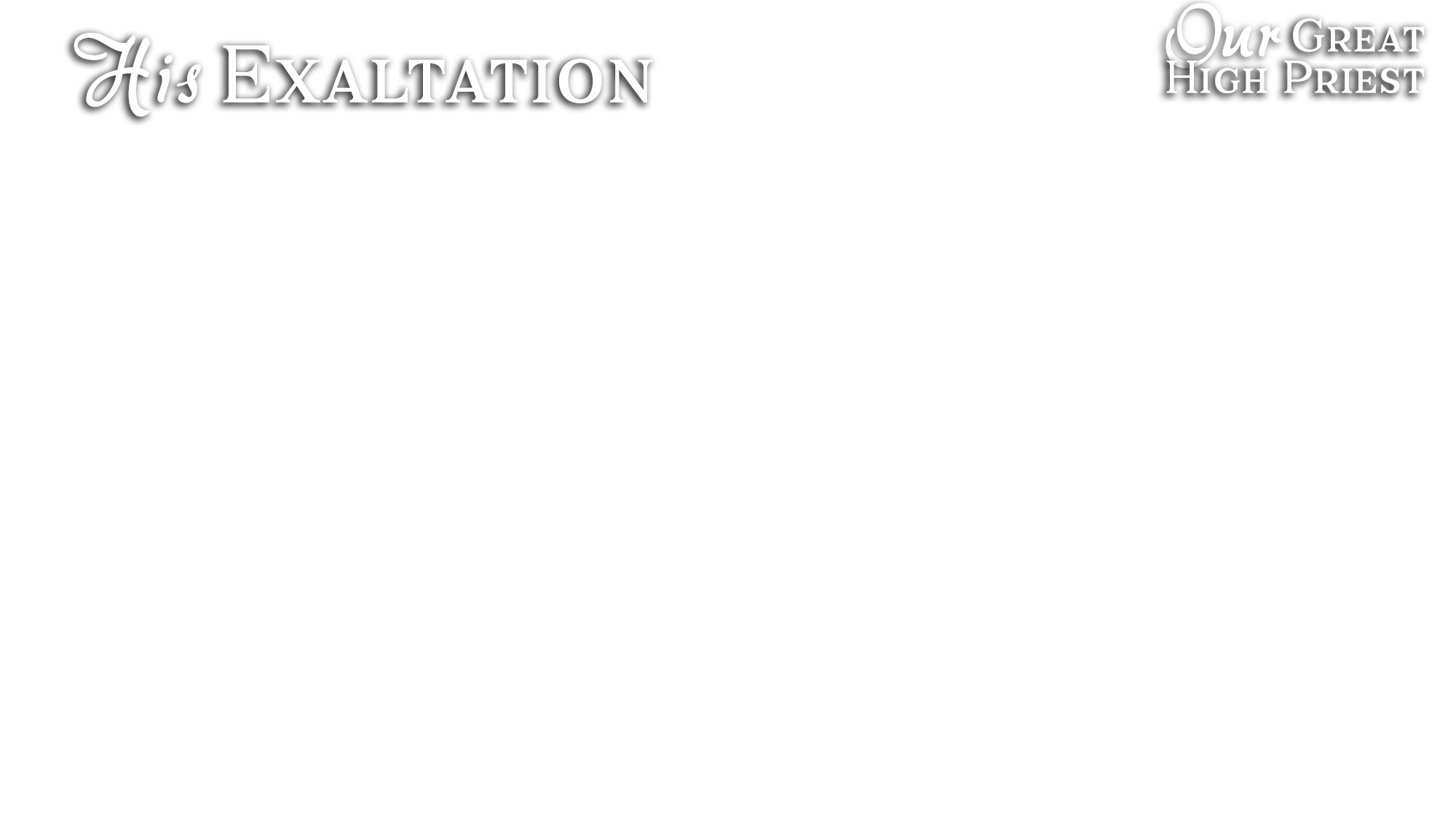 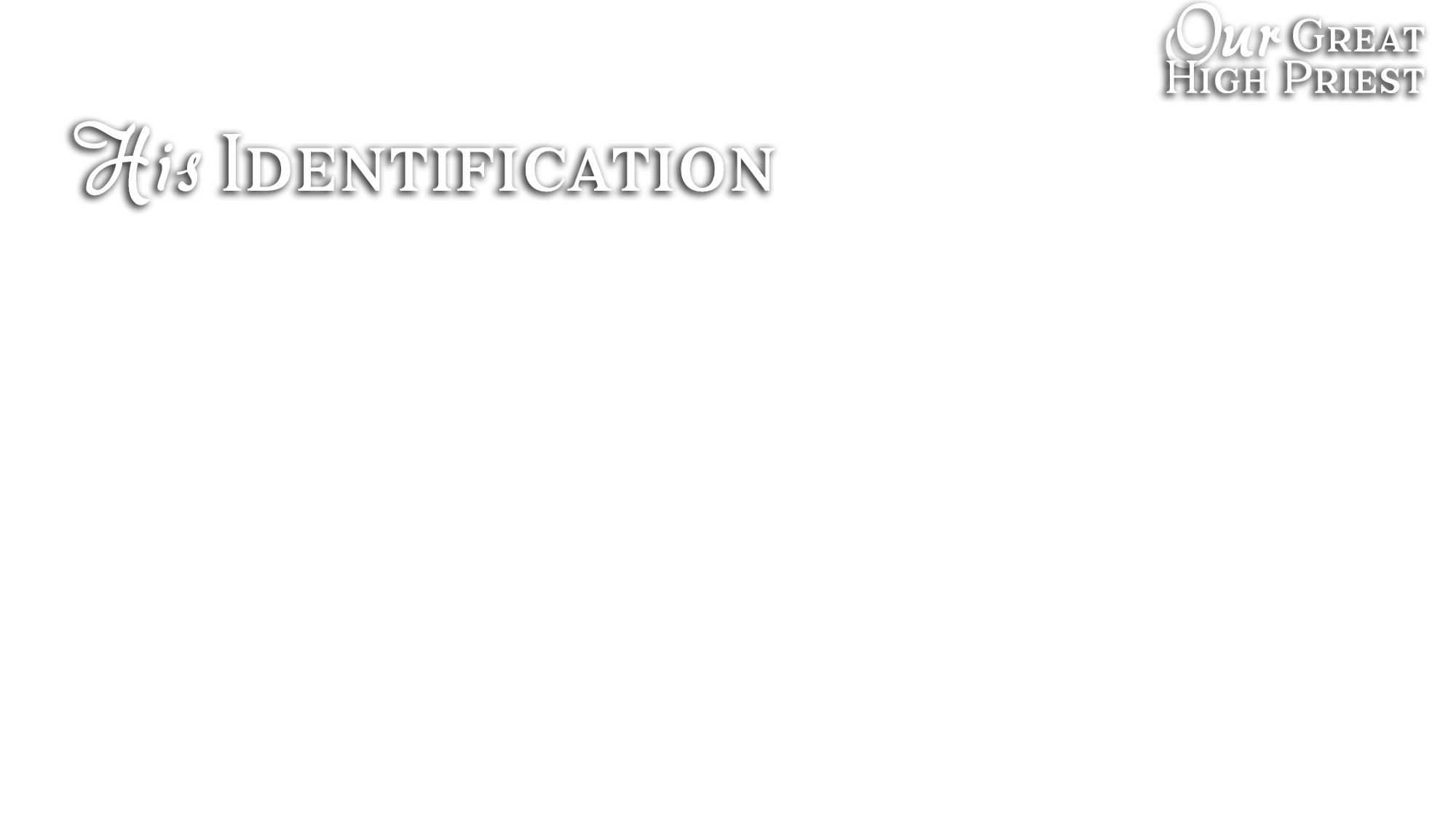 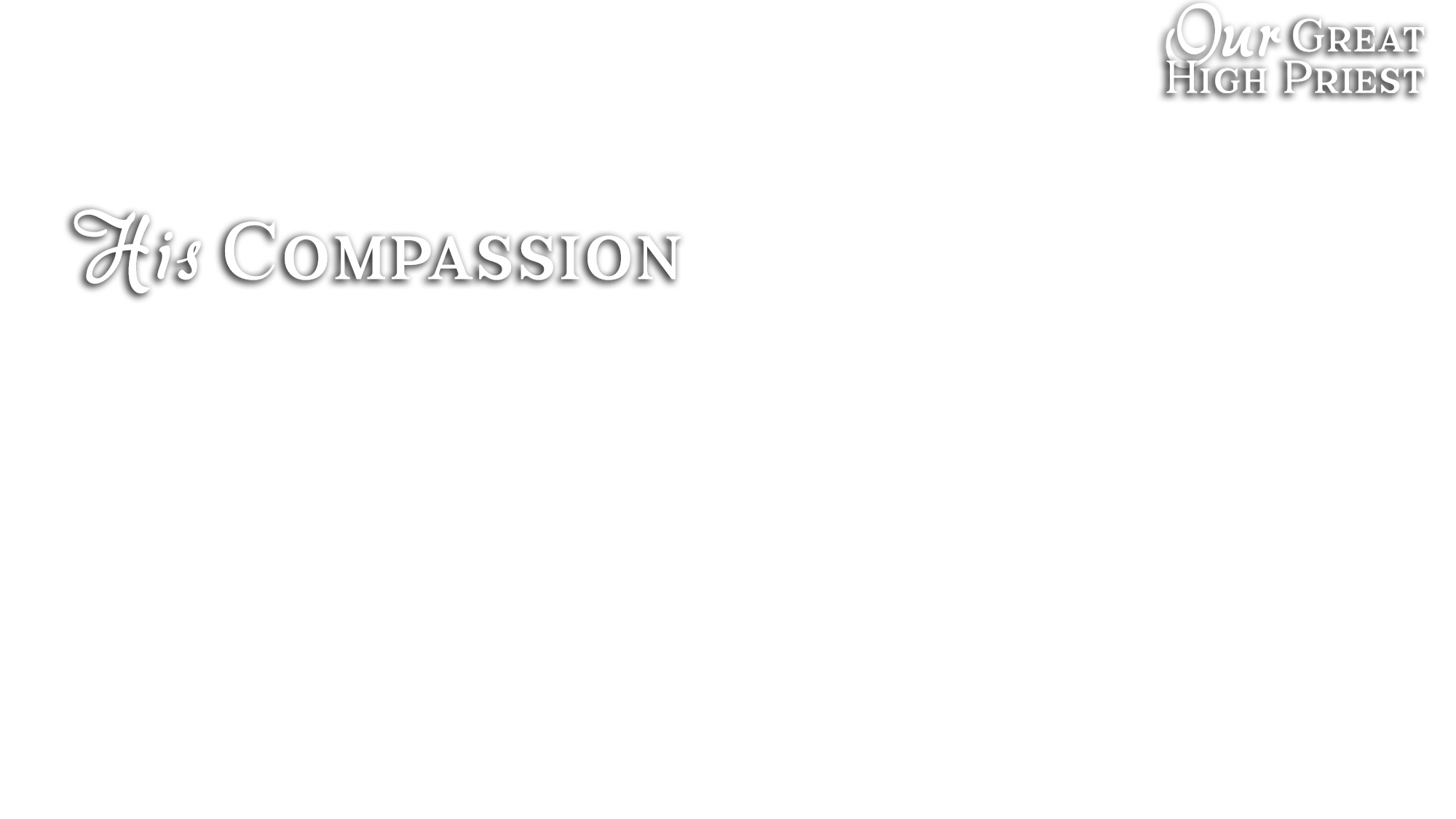 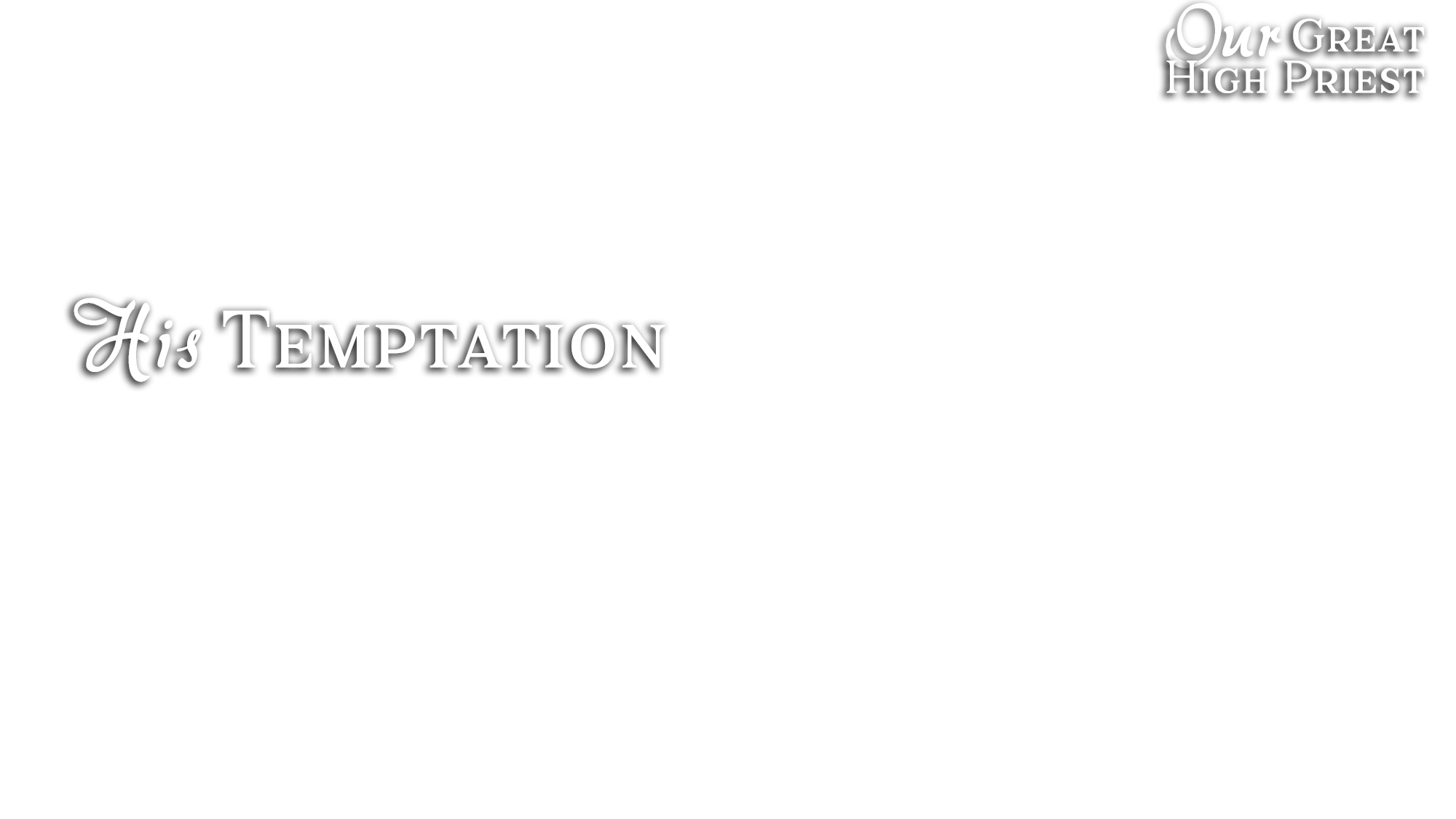 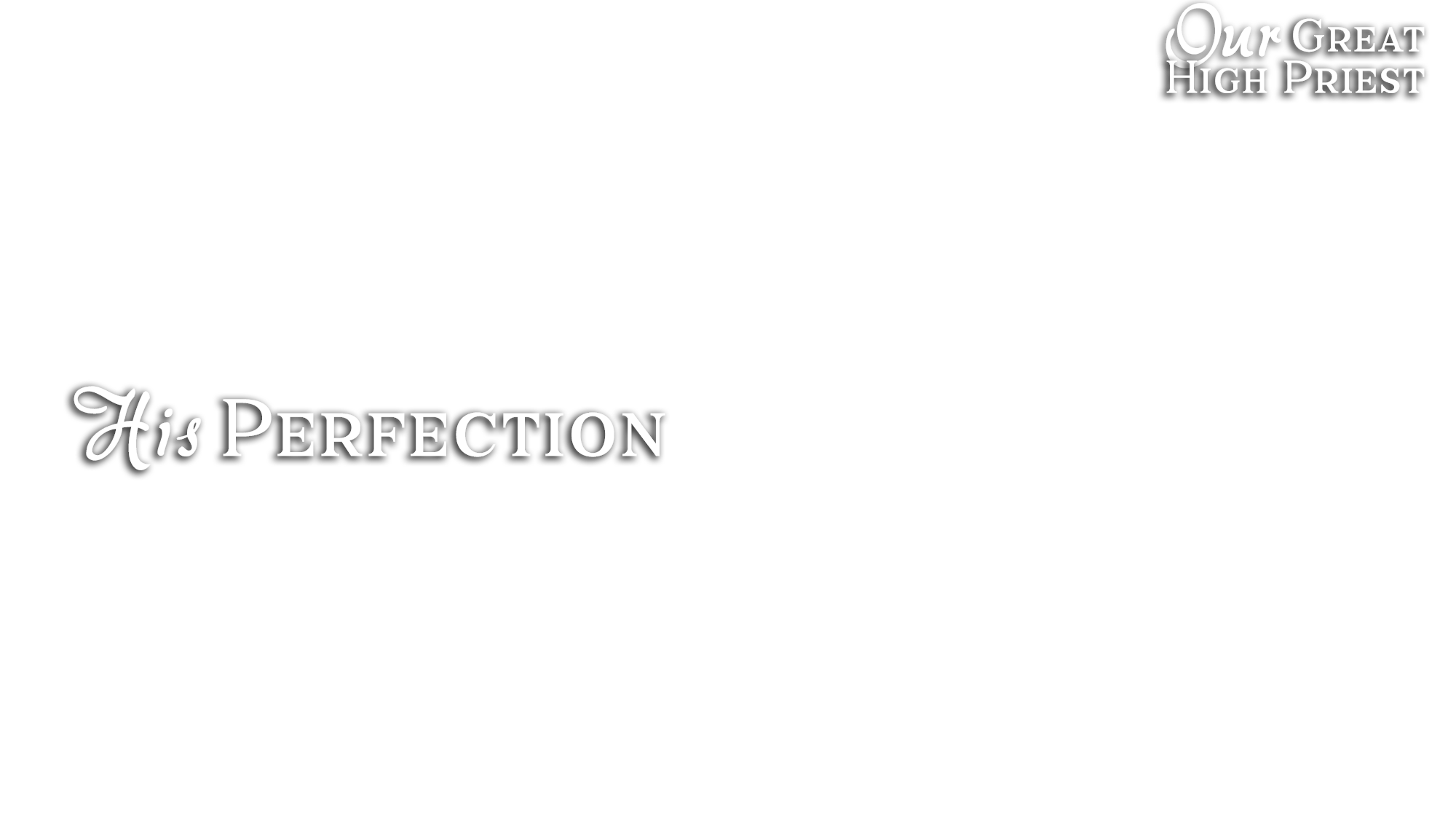 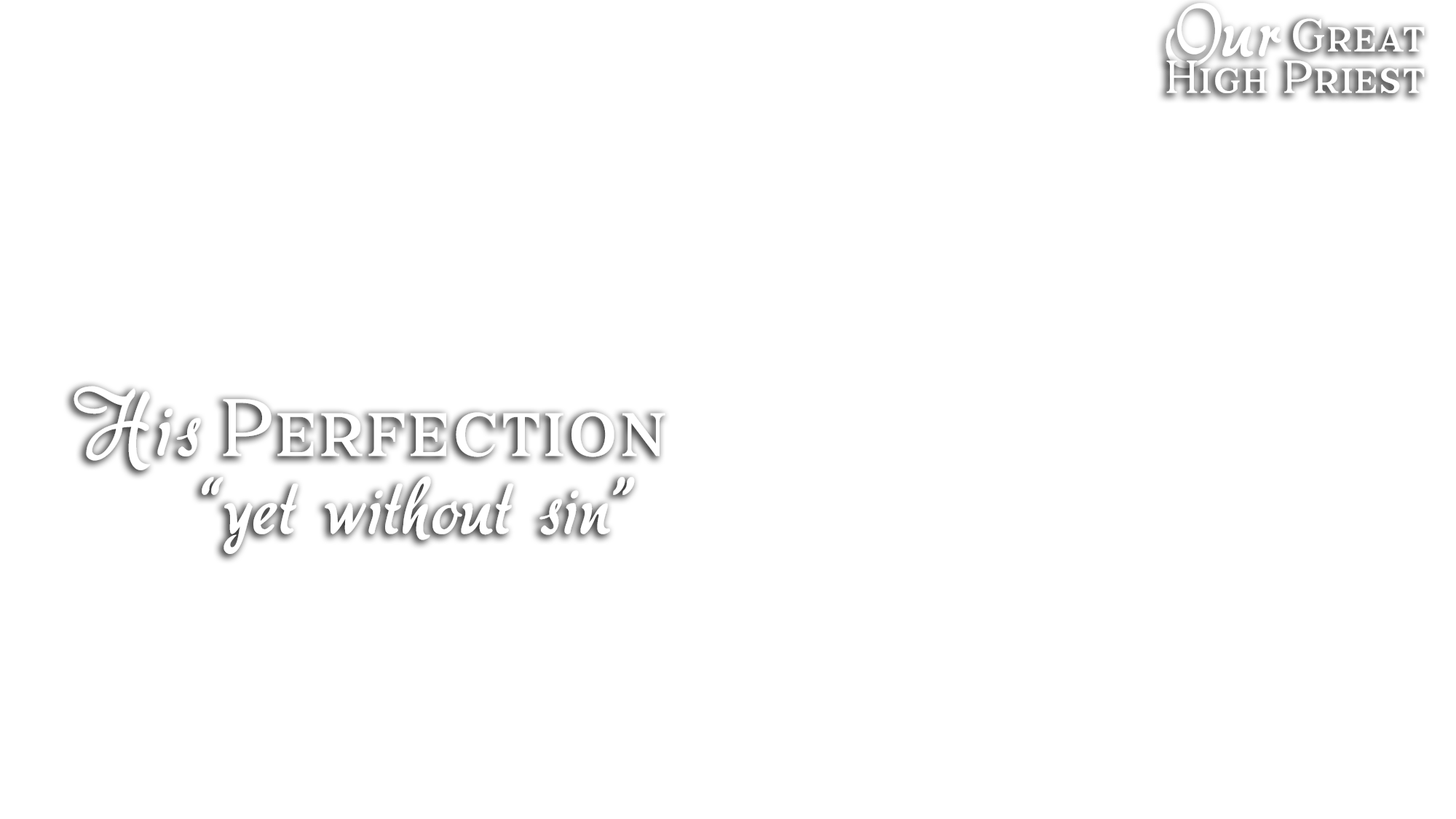 Jesus was tempted to sin in every way, but He never sinned (7:26; 9:14; 2 Cor. 5:21; 1 Pet. 2:22; 1 John 3:5)
Jesus went further with temptation than we do, endured more and knows its full intensity
Jesus showed that we too can overcome (Jas. 4:7-8; 1:12; 1 John 4:4)
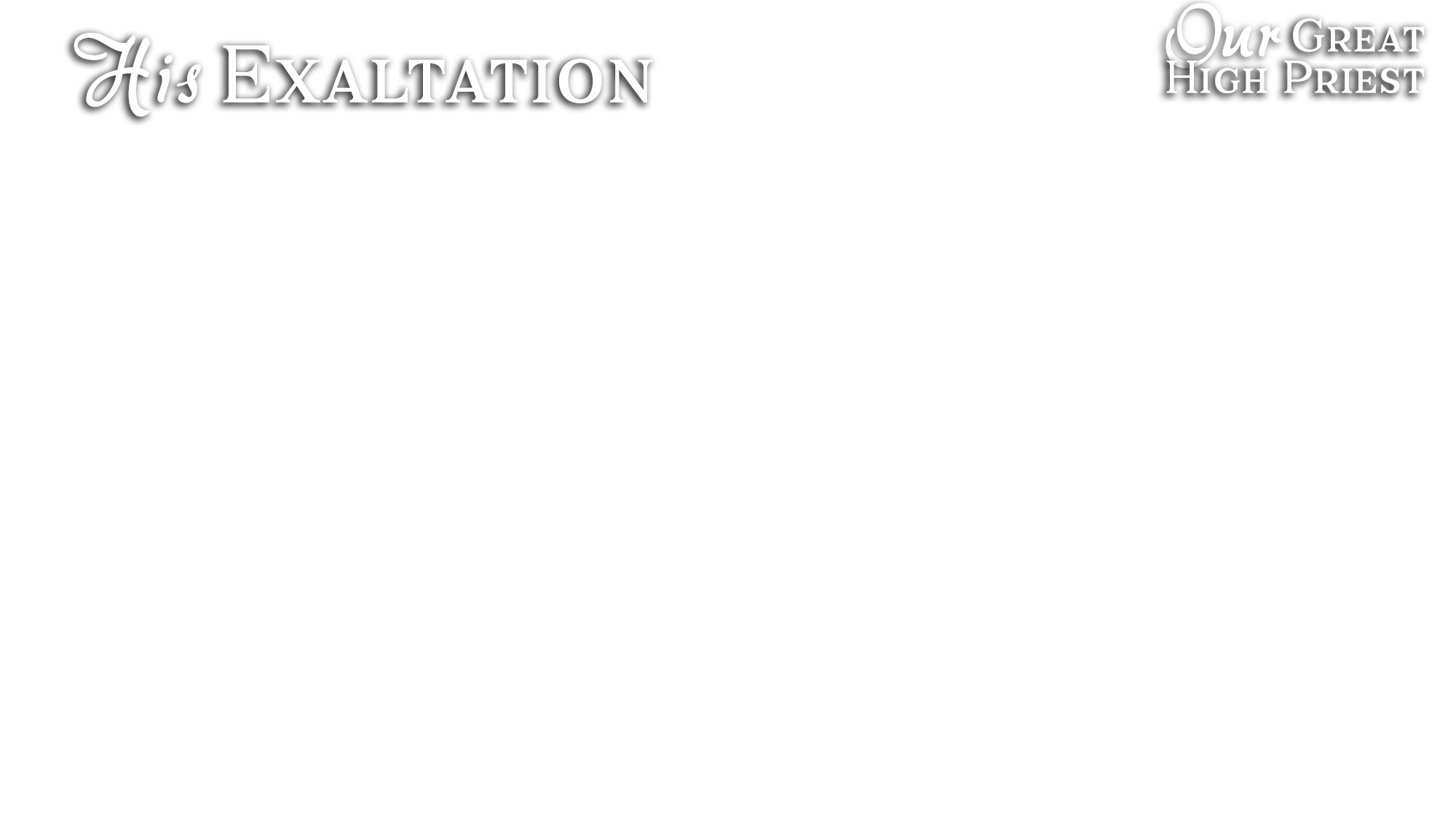 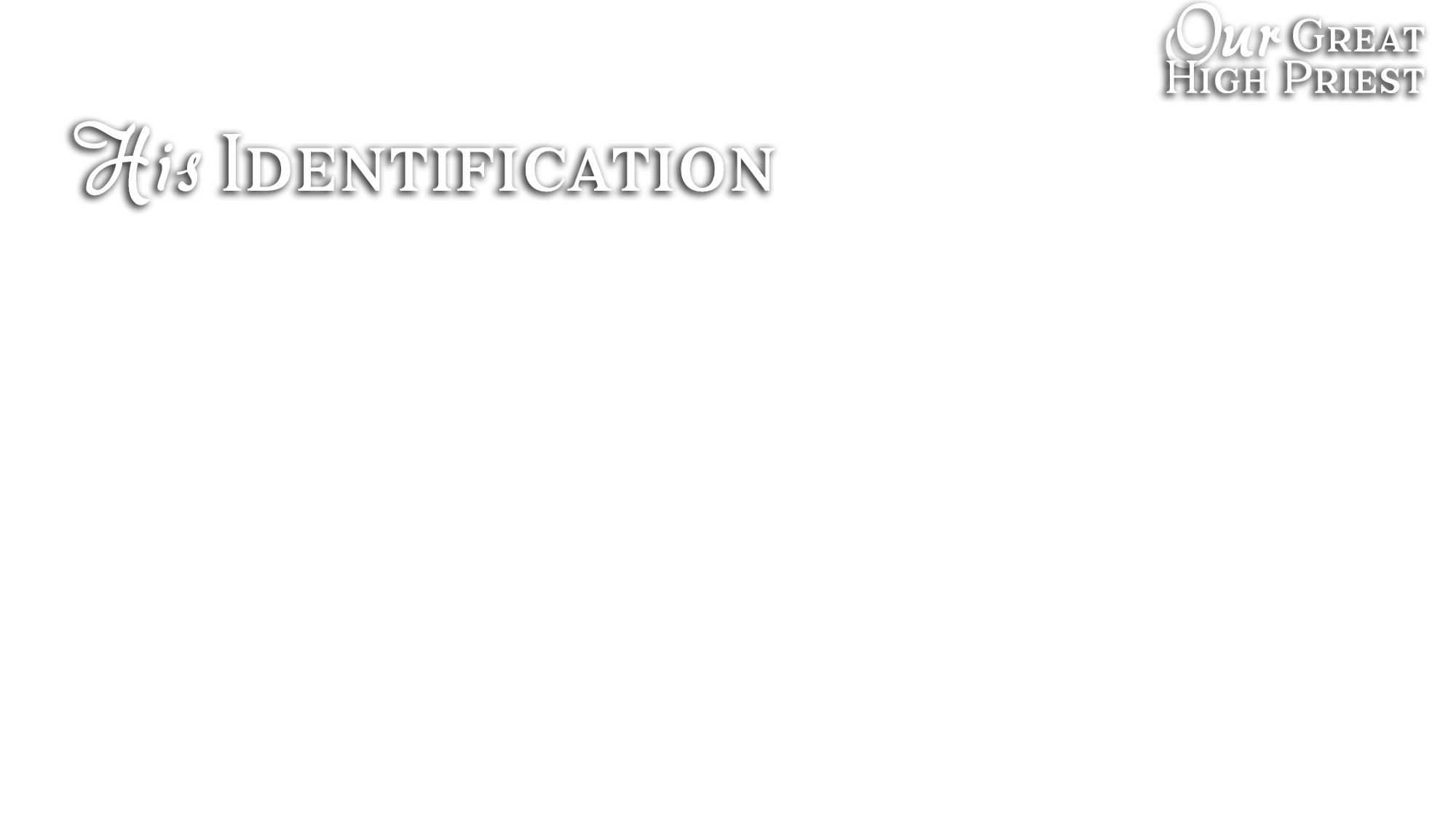 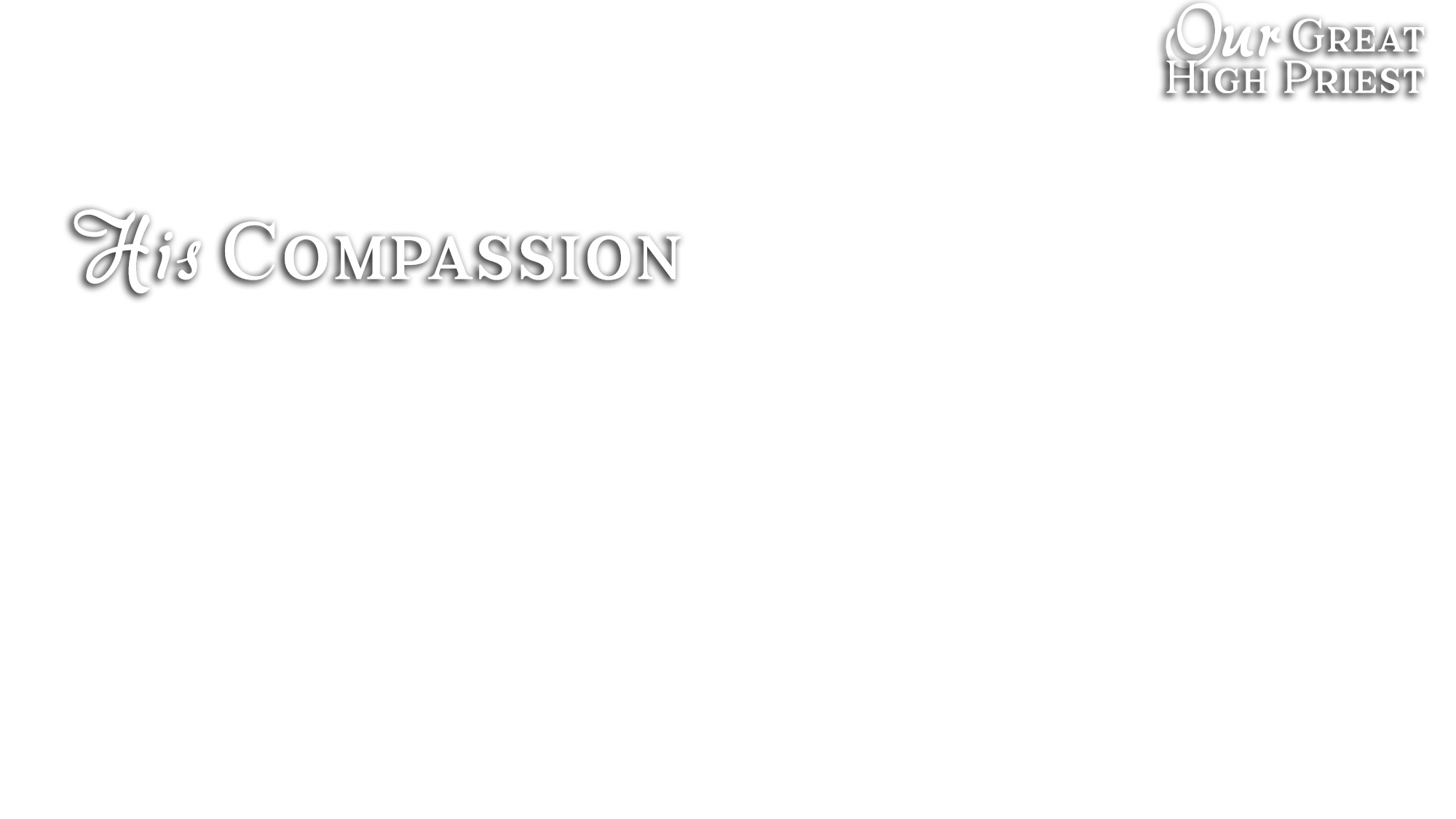 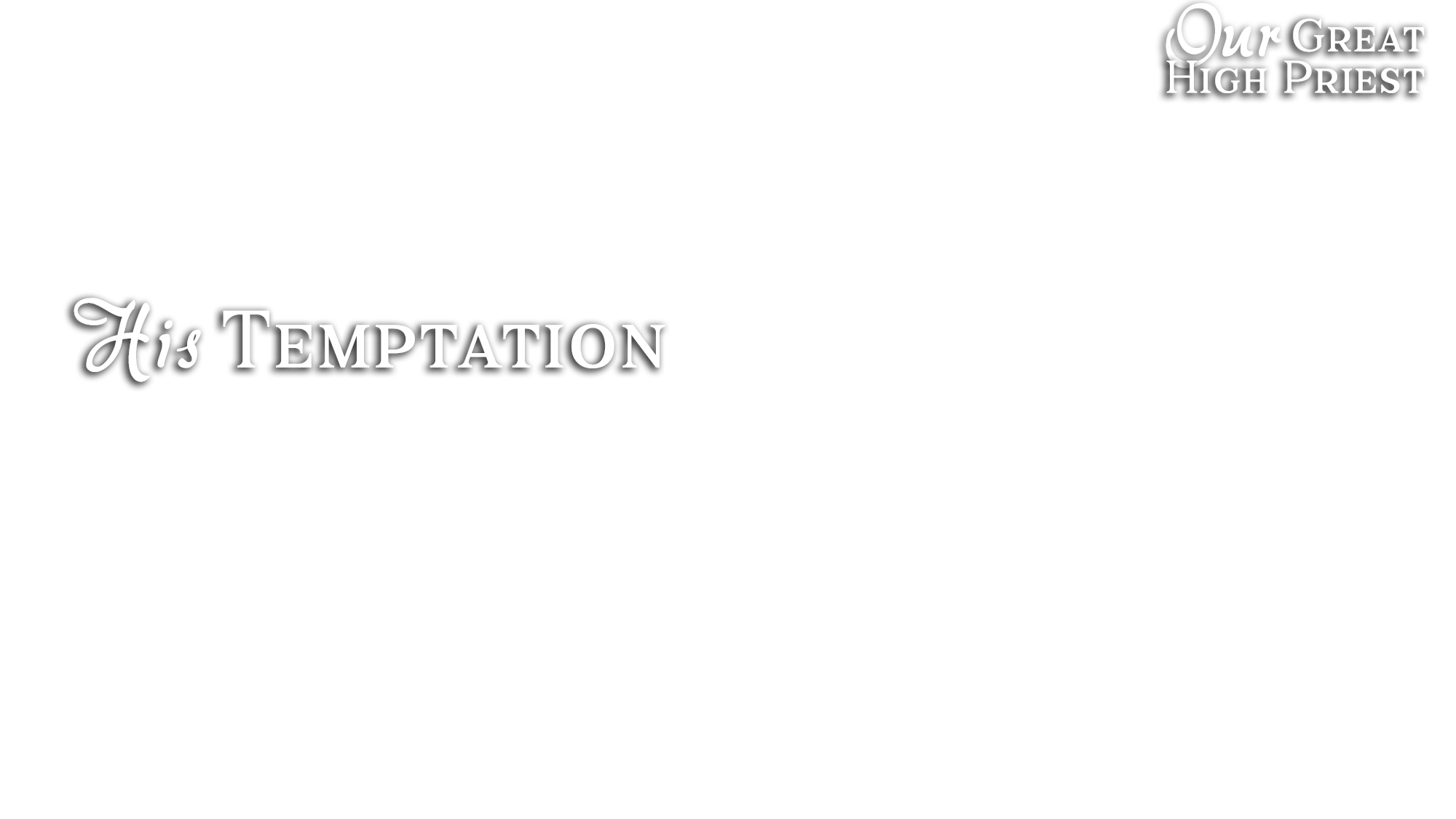 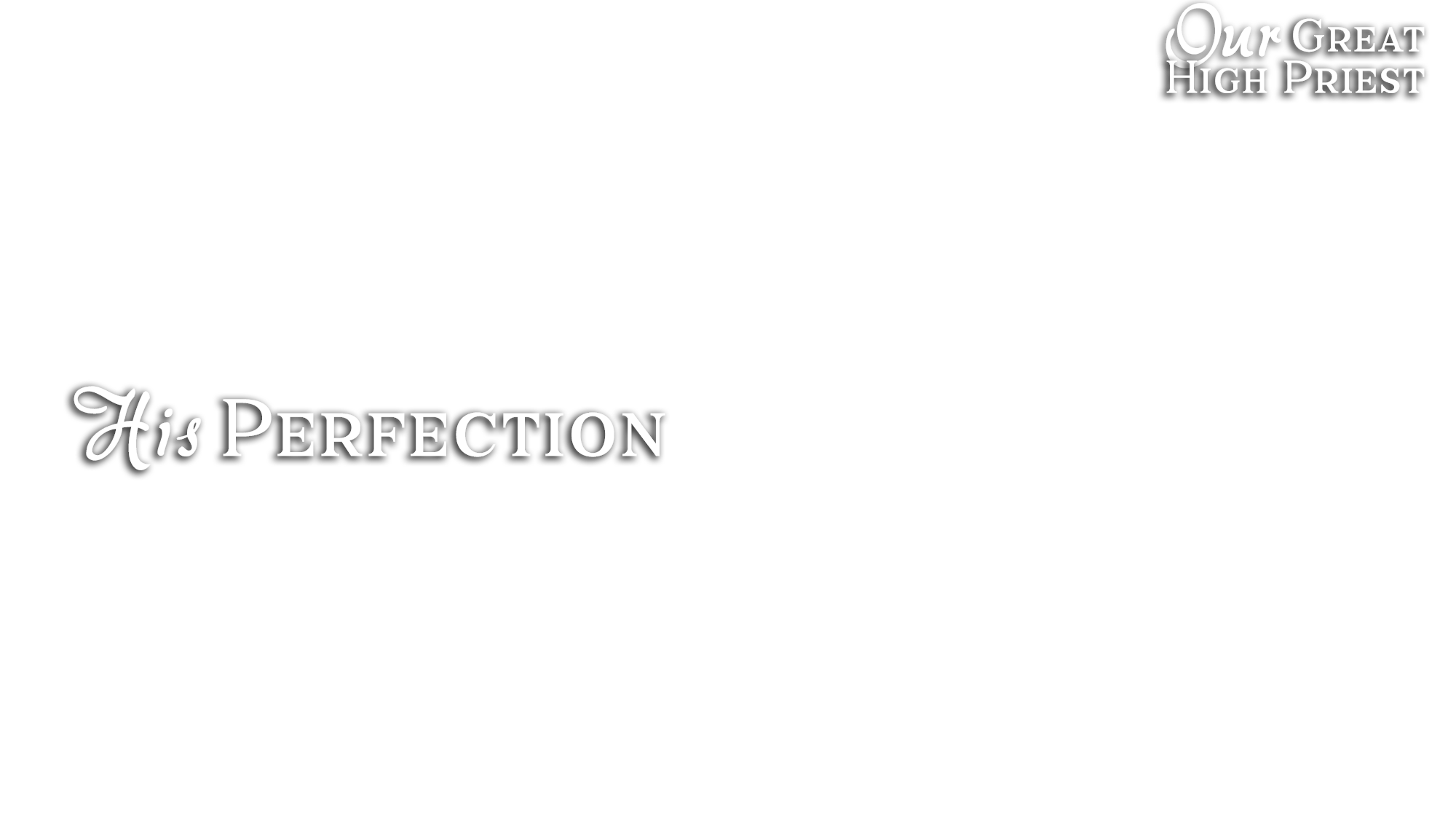 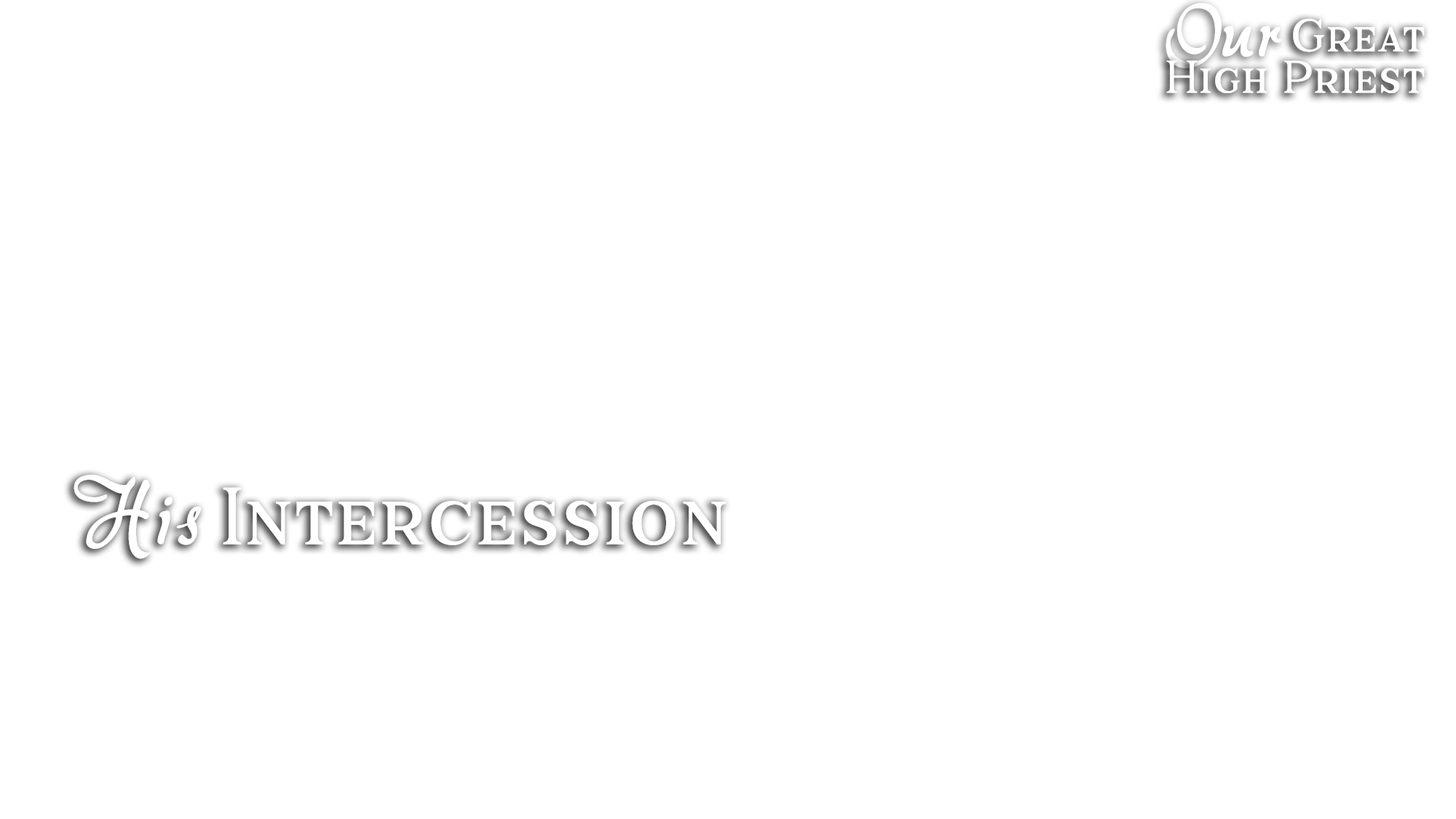 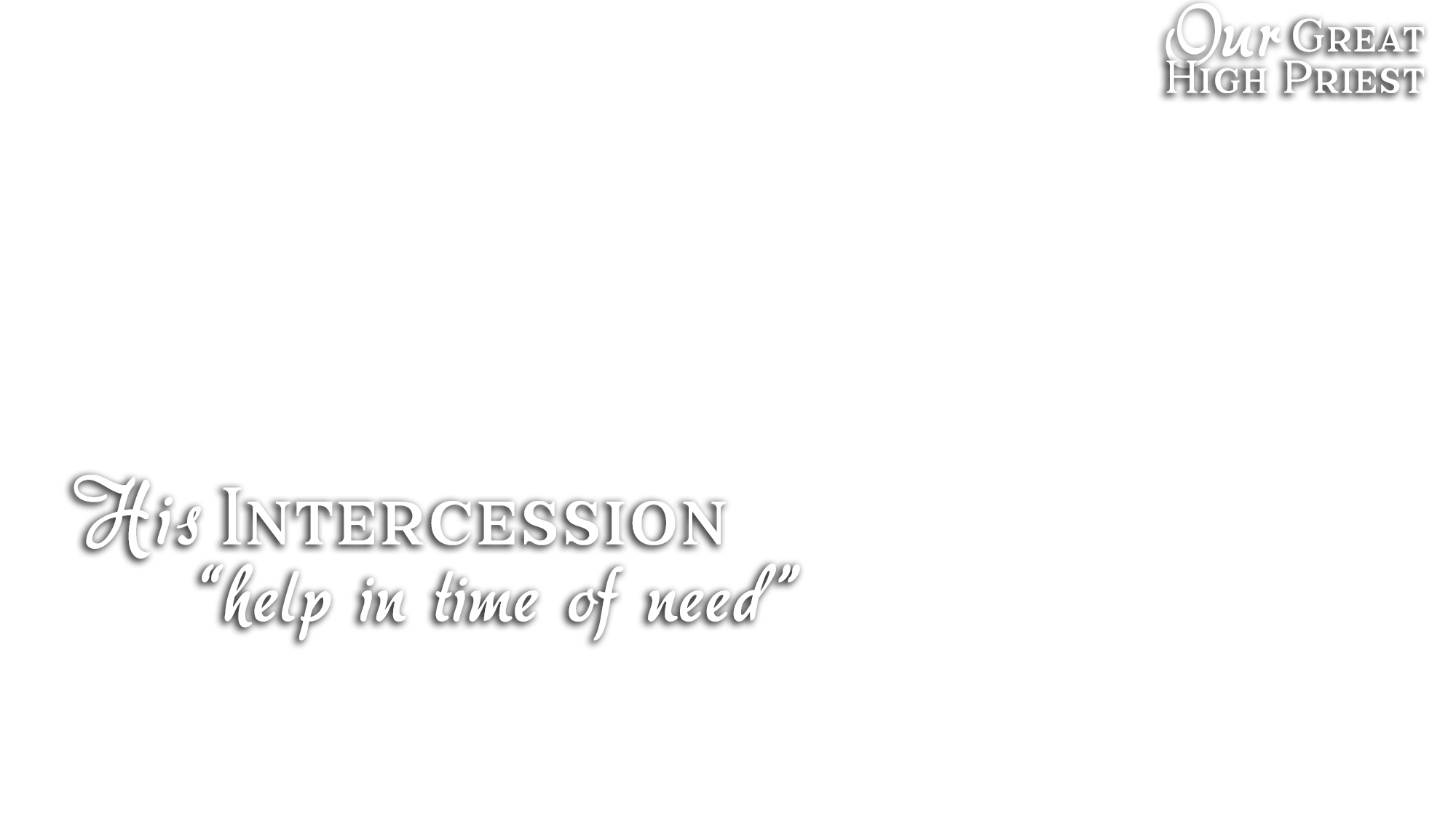 Jesus is at God’s side – He is “in the presence of God” (Heb. 9:24)
Jesus is on our side – He is in the presence of God “for us” (9:24)
Jesus “always lives to make intercession” for us (Heb. 7:25)
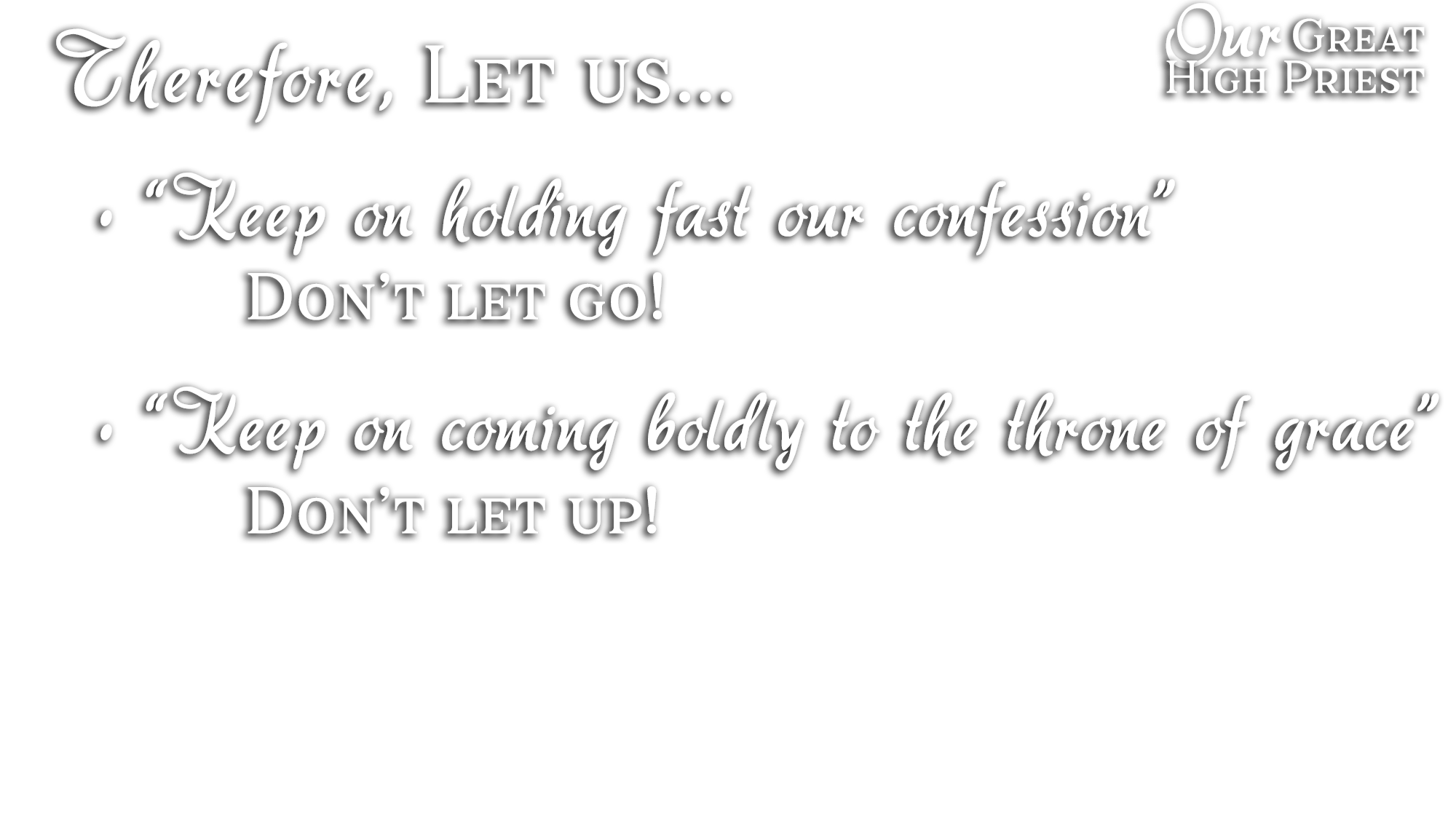 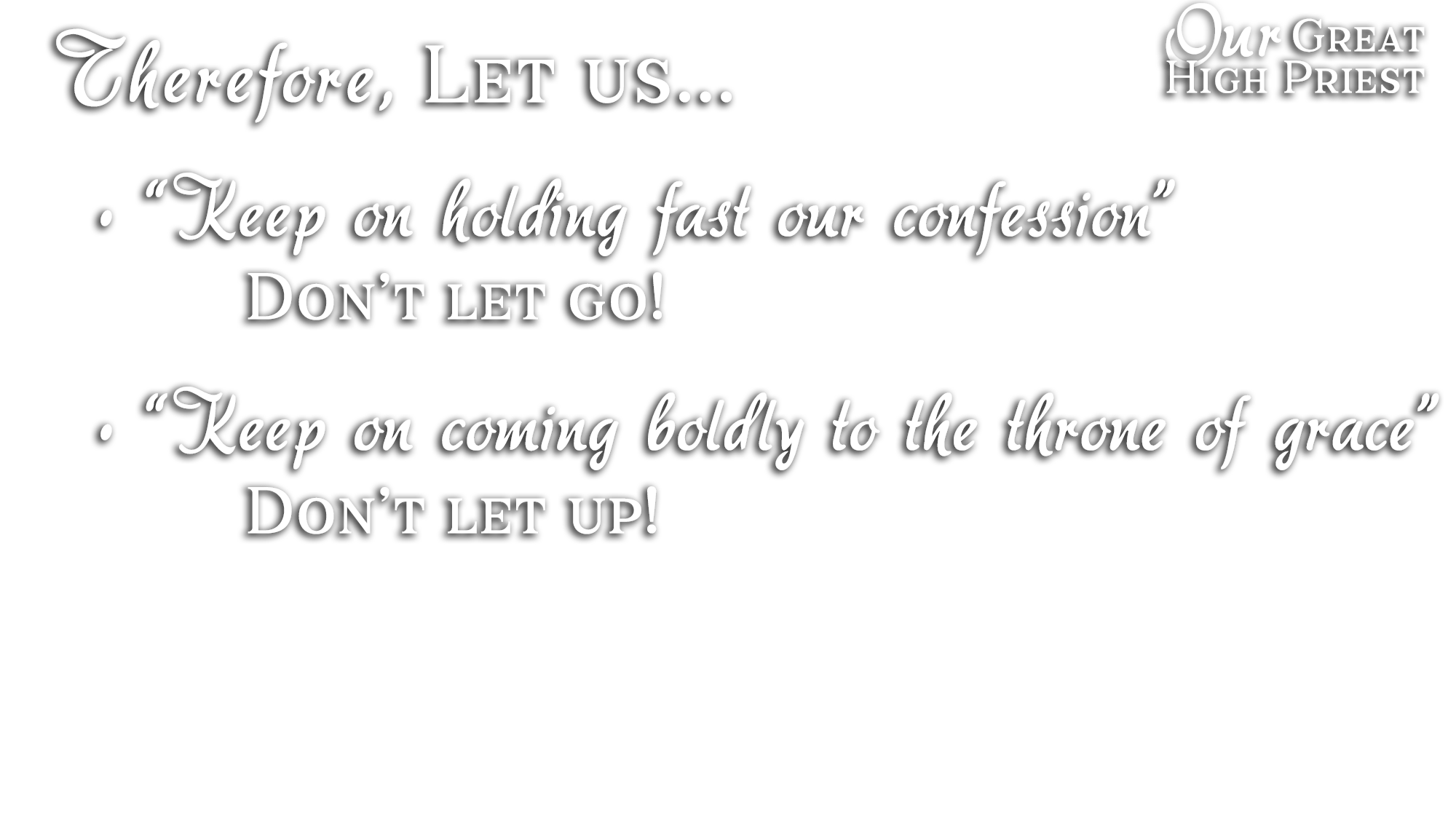 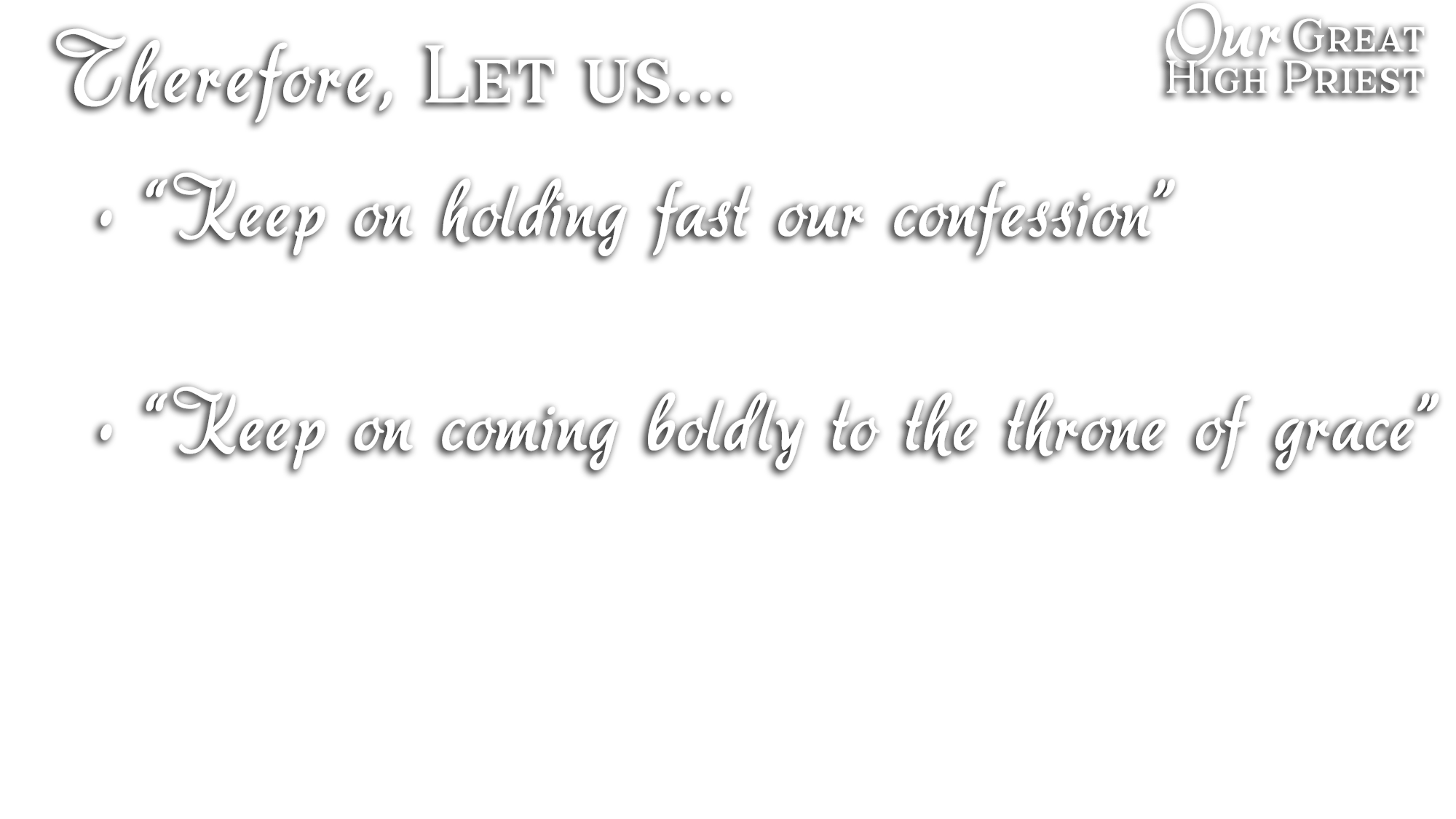 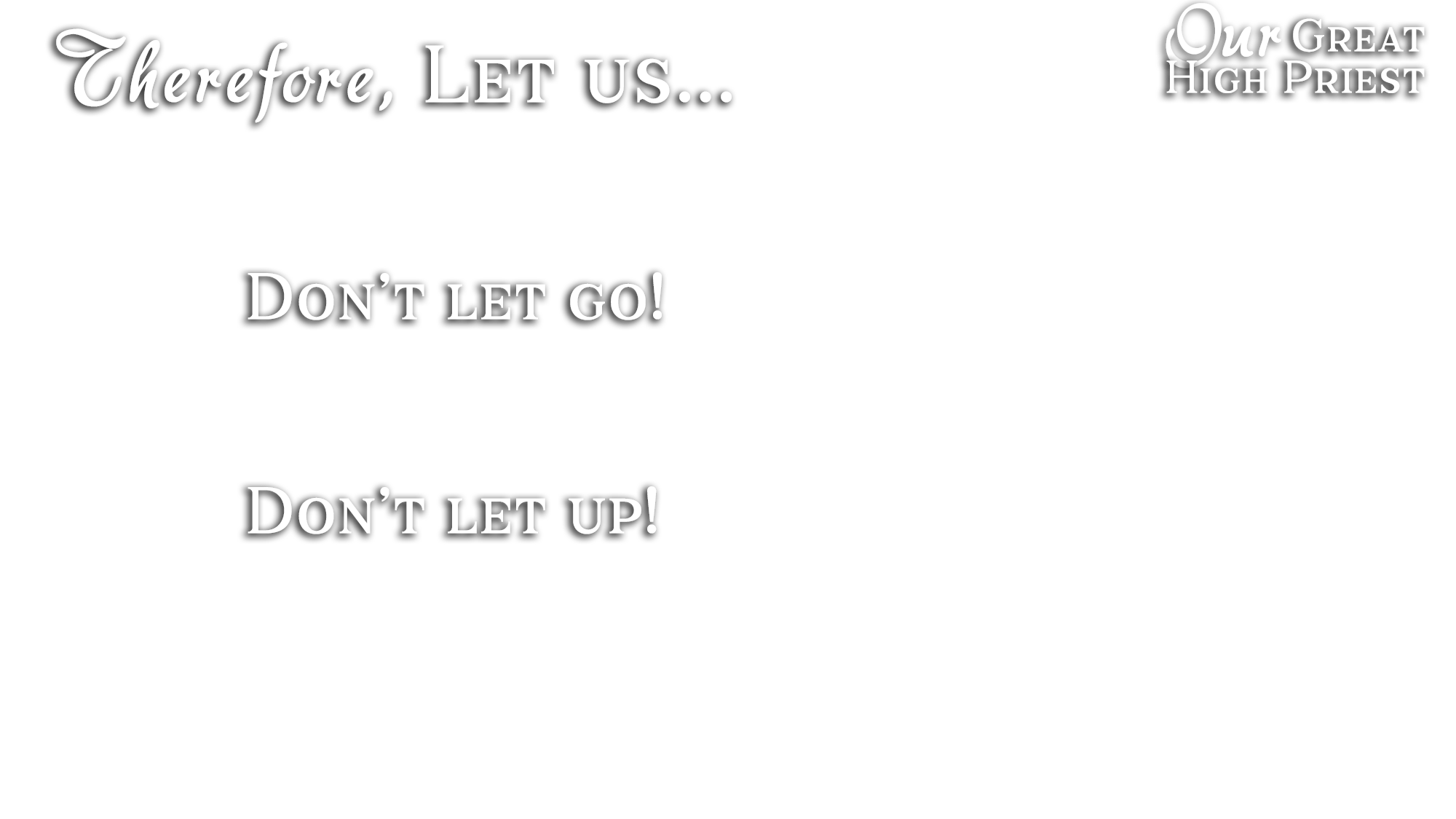 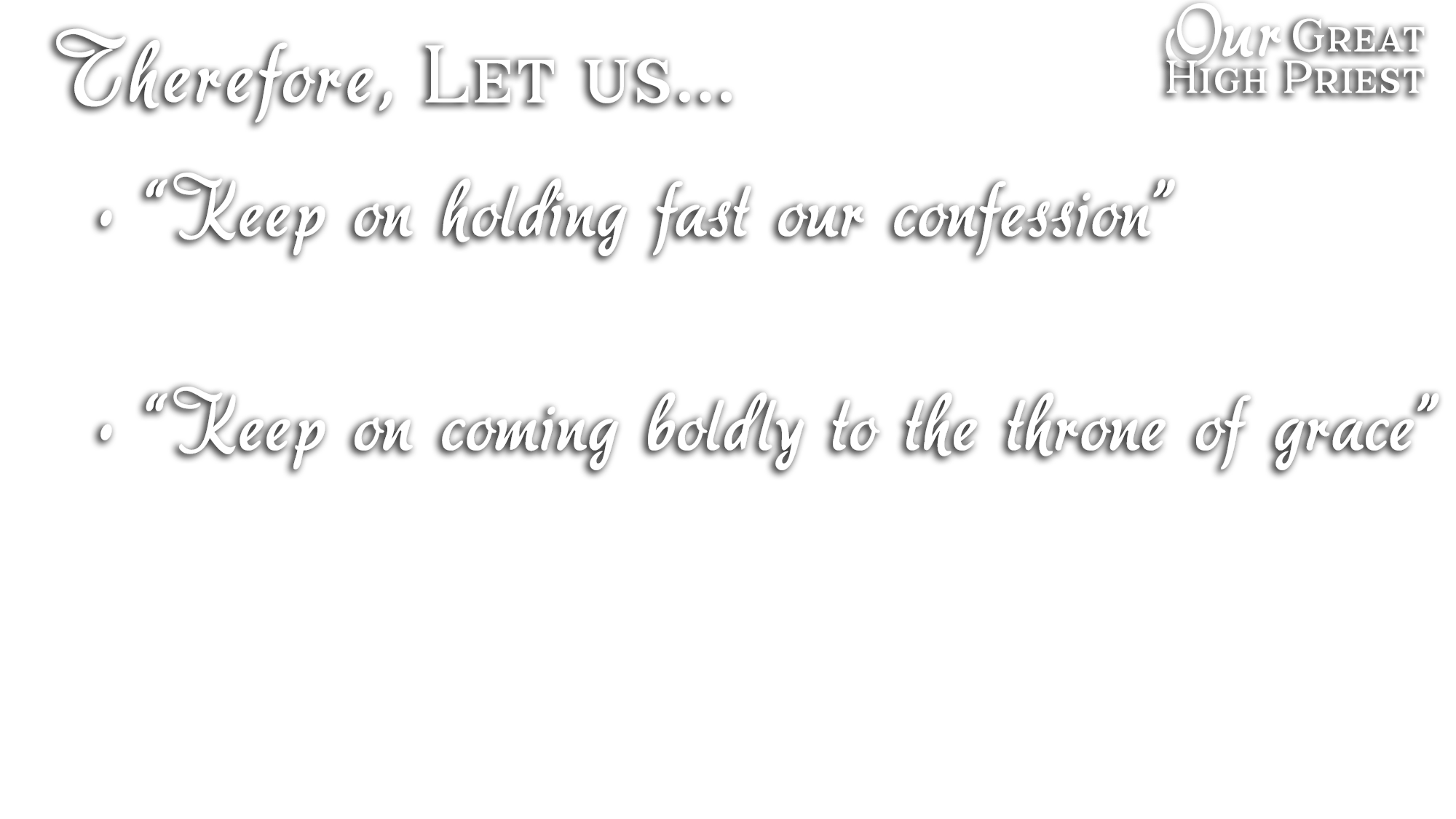 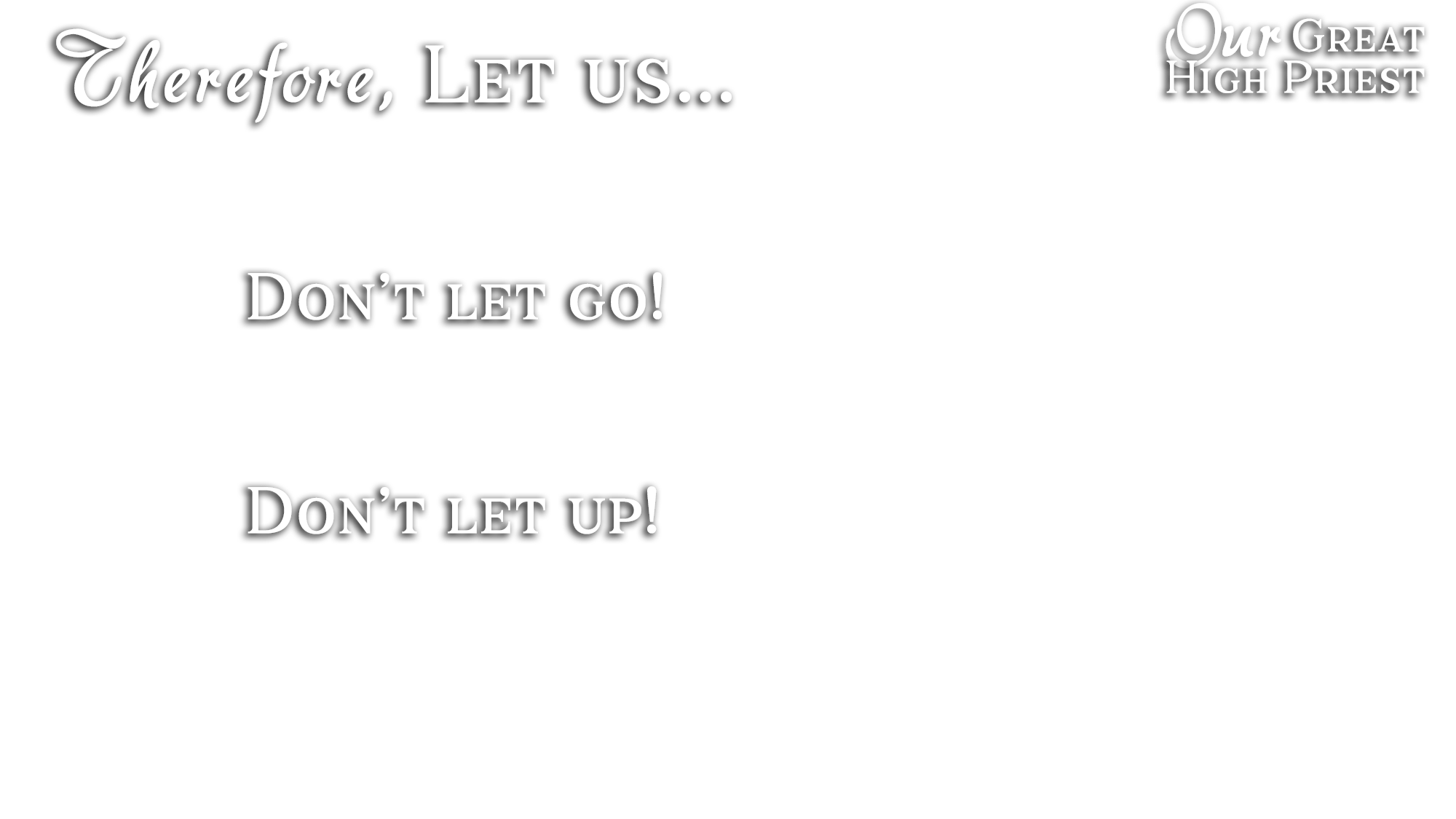 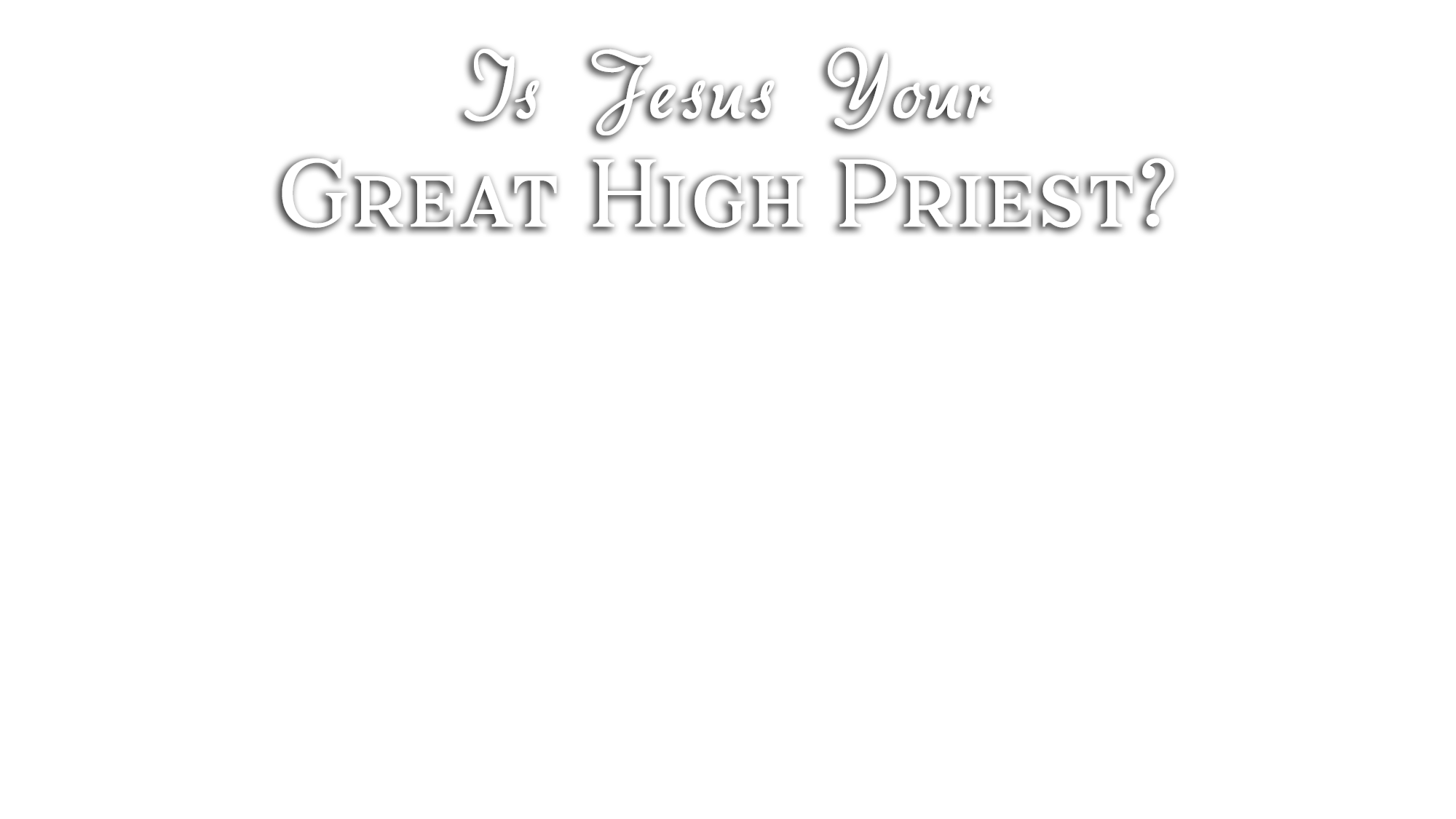 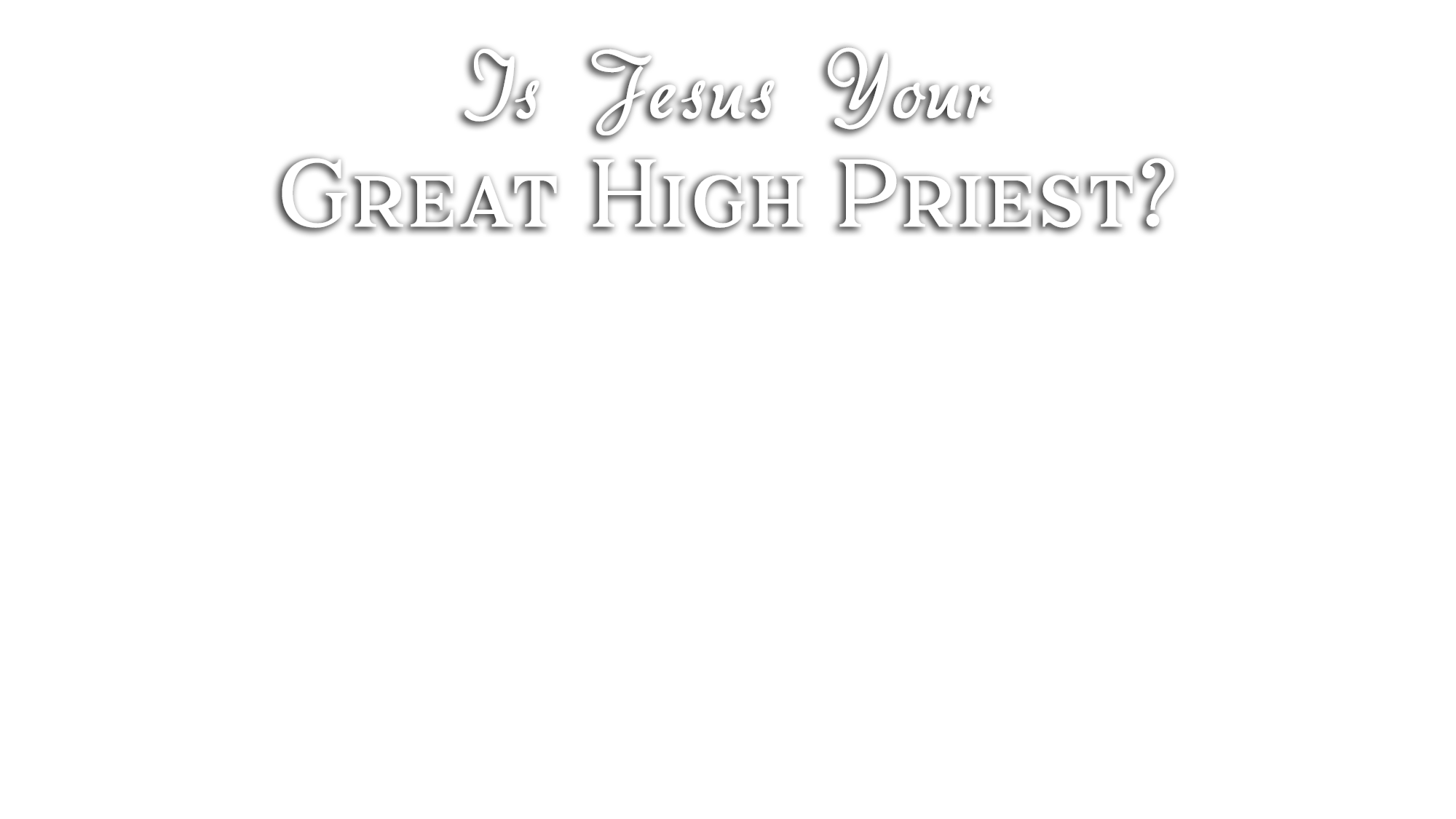 Believe Jesus is God’s Son – John 3:16
Repent of your sins – Acts 3:19
Confess your faith in Jesus Christ – Matthew 10:32
Be immersed into Christ – Mark 16:16
God will forgive all of your sins – Acts 2:38
God will add you to His church – Acts 2:47
God will register you in heaven – Hebrews 12:23
Live faithfully to the Lord – Revelation 2:10